S form entry (Desktop)
Learning Objectives
How to use Desktop version for S form entry (aggregate data only)
How to Report Deaths using Desktop version
How to fill in Event Alert form using Desktop version
Reports
As the S form data entry through Android app on mobile or tablet is quite handy and user friendly (& allows ‘disaggregate data’ to be entered) so it is highly recommended to use IHIP app for S form entry by Health Worker (ANM or MPHW-Male)
In rare cases, like if there are issues with availability of Mobile or Tablets to the Health workers then and then they might use the desktop version which allows only ‘aggregate data’ to be entered for Suspected Cases
Note: Disaggregate data = Case based data; 
Aggregate data = Cumulative data (only numbers without line list)
The prerequisite to using desktop version is that Health Workers need to be given Blank S forms so that they can fill in the figures in the blank form first followed by updating the S form on Desktop version by data entry operator of the Primary Health Centre (or health facility to which Health Sub Centre belongs) 
One single form can be used for a single village for a single day
Blank S form can be downloaded from 
    “Downloads  Blank Forms S form” after log in (Slide no 9)
For Factual data entry, type or copy-paste https://ihip.nhp.gov.in/idsp/#!/login in URL in the web browser
Here, for demonstration purpose, we will be using Learning Platform which is http://ihiptraining.in/idsp/#!/login
After typing the relevant link in the URL, you will come to the  “Sign In” page
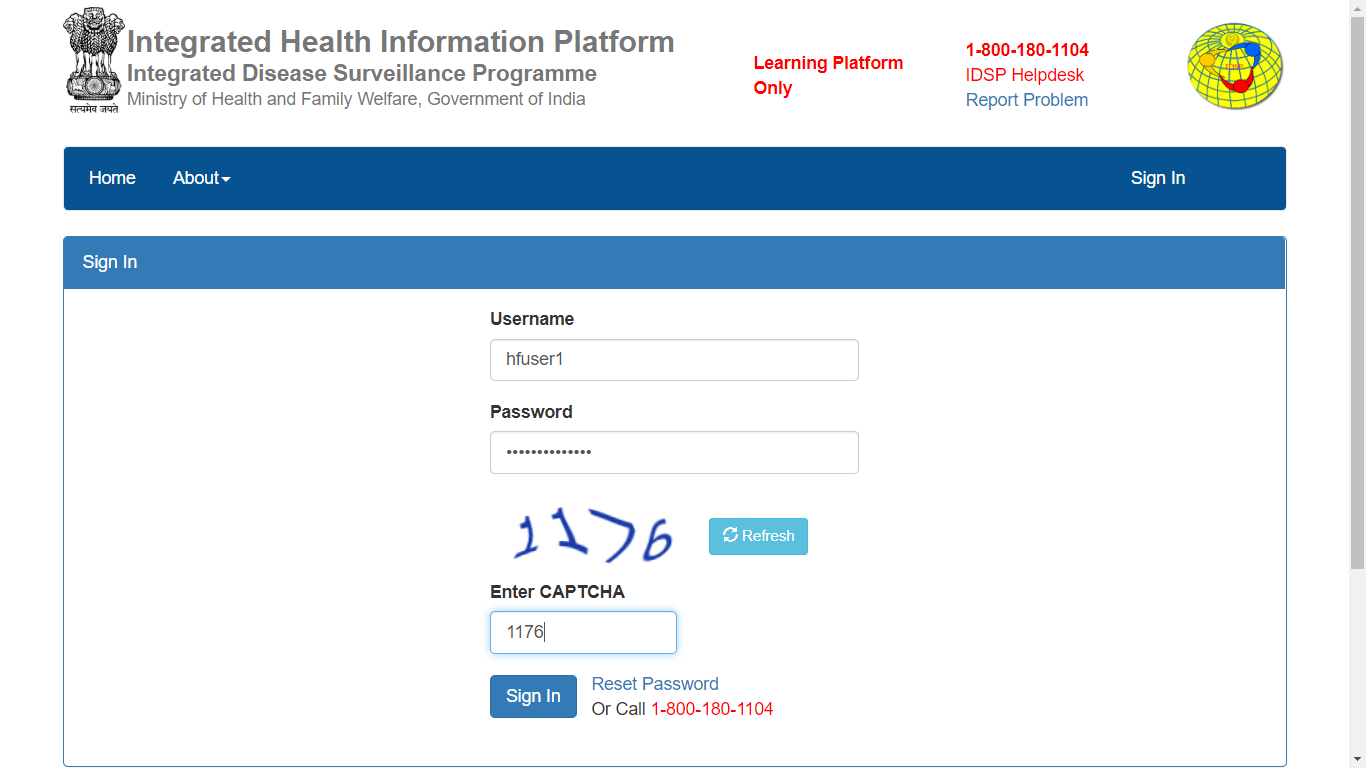 Write Username and Password in the relevant fields and enter the CAPTCHA; then click on “Sign In” button to log in
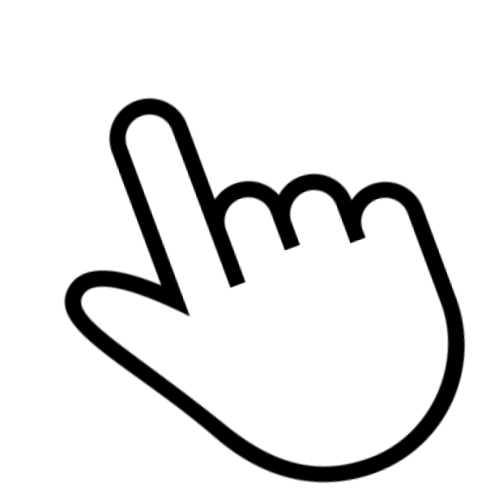 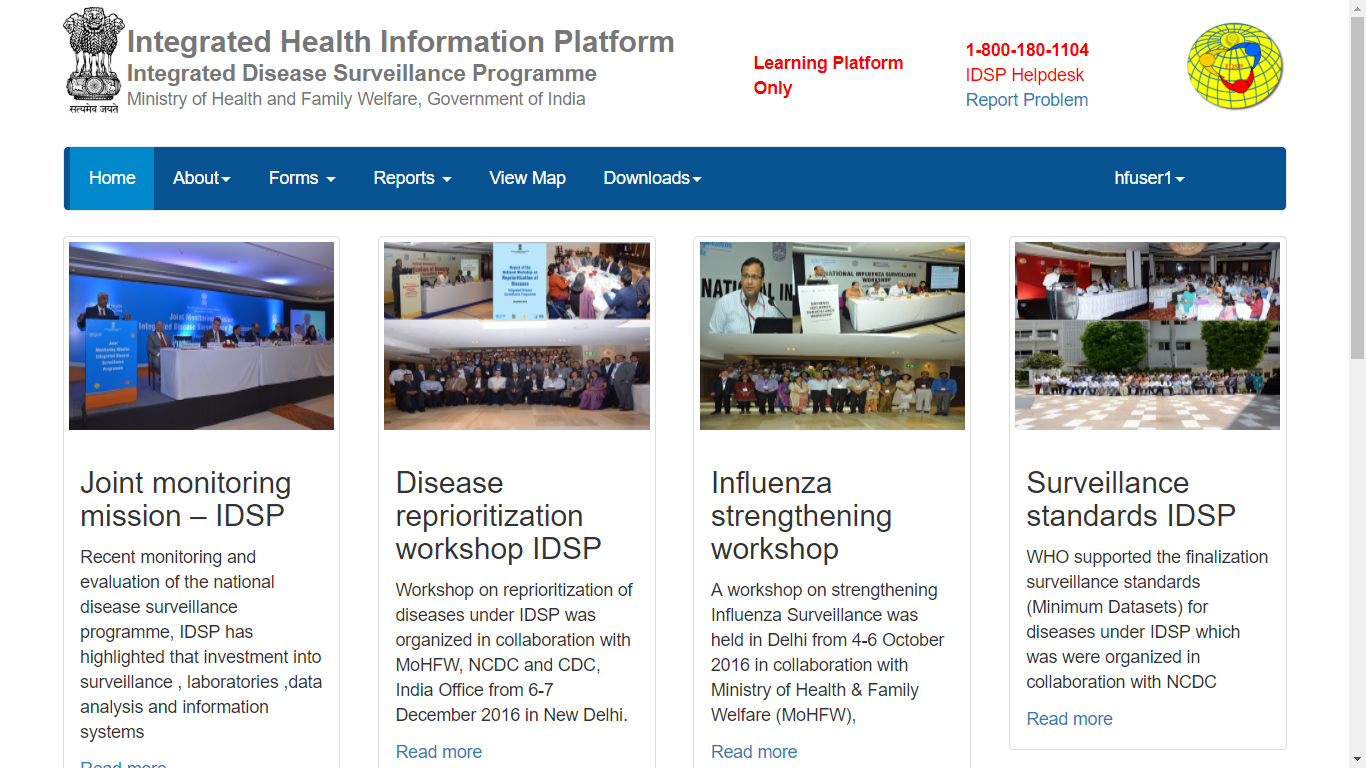 The home page that you will see after log in
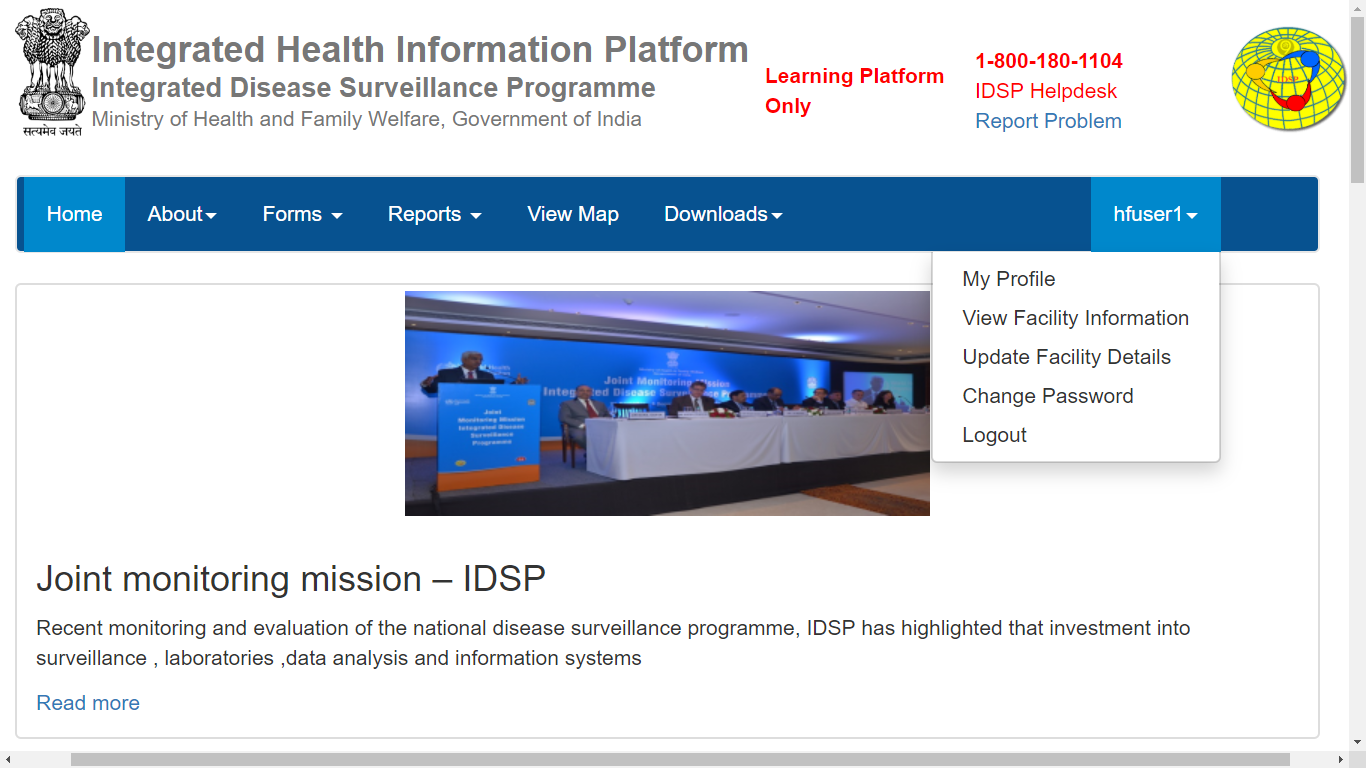 If you are logging in for the first time then please go to different submenus under the Username like “My Profile”, “View Facility Information” and “Update Facility Details” as described in the ppt named “Things to be seen or done after First Log in by the user”
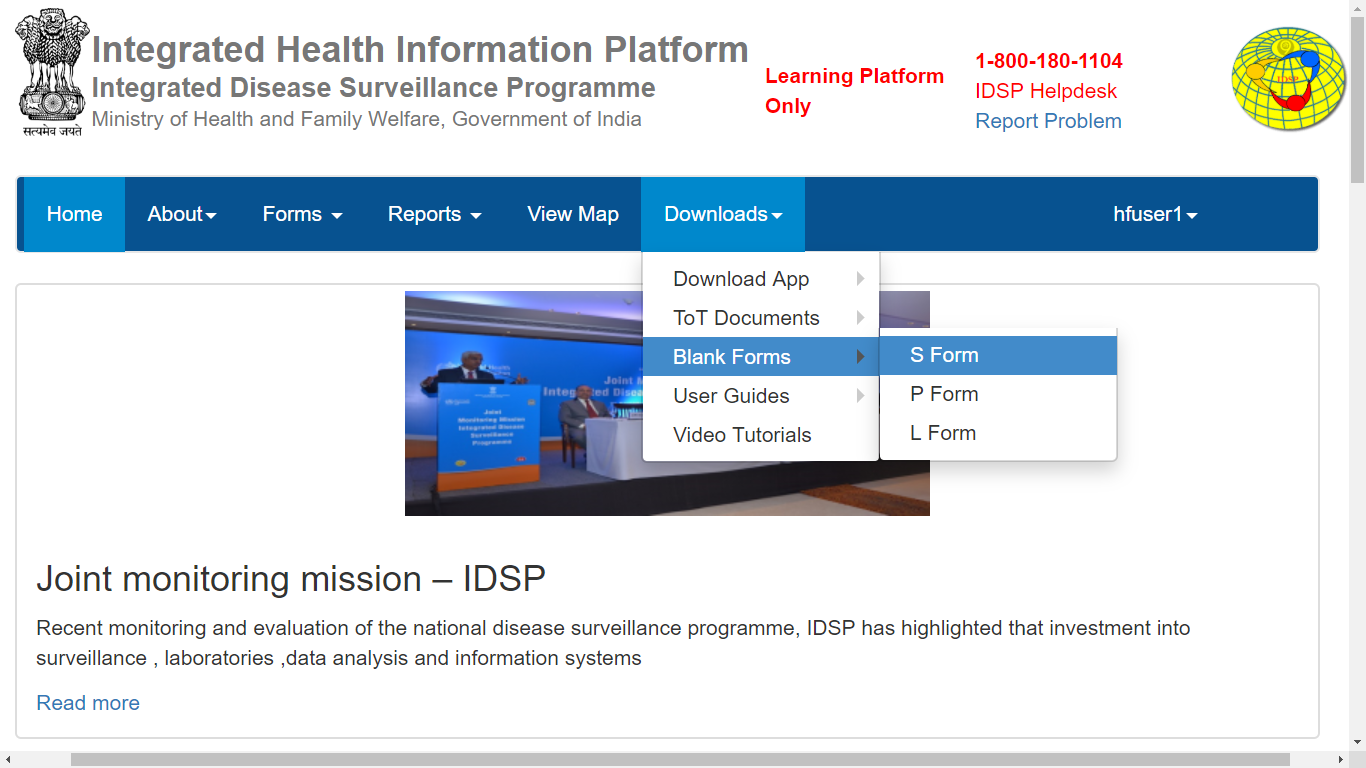 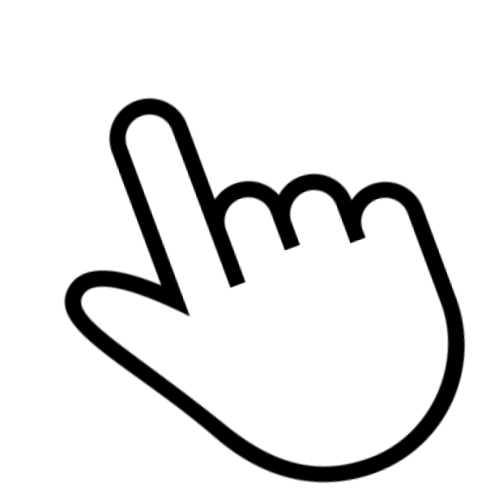 Download the “Blank S form” by clicking on 
Downloads  Blank Forms  S form
First we will see S form
First we will see the S form through which the  Health Workers can submit the aggregate data of suspected cases and can also report the death case line list
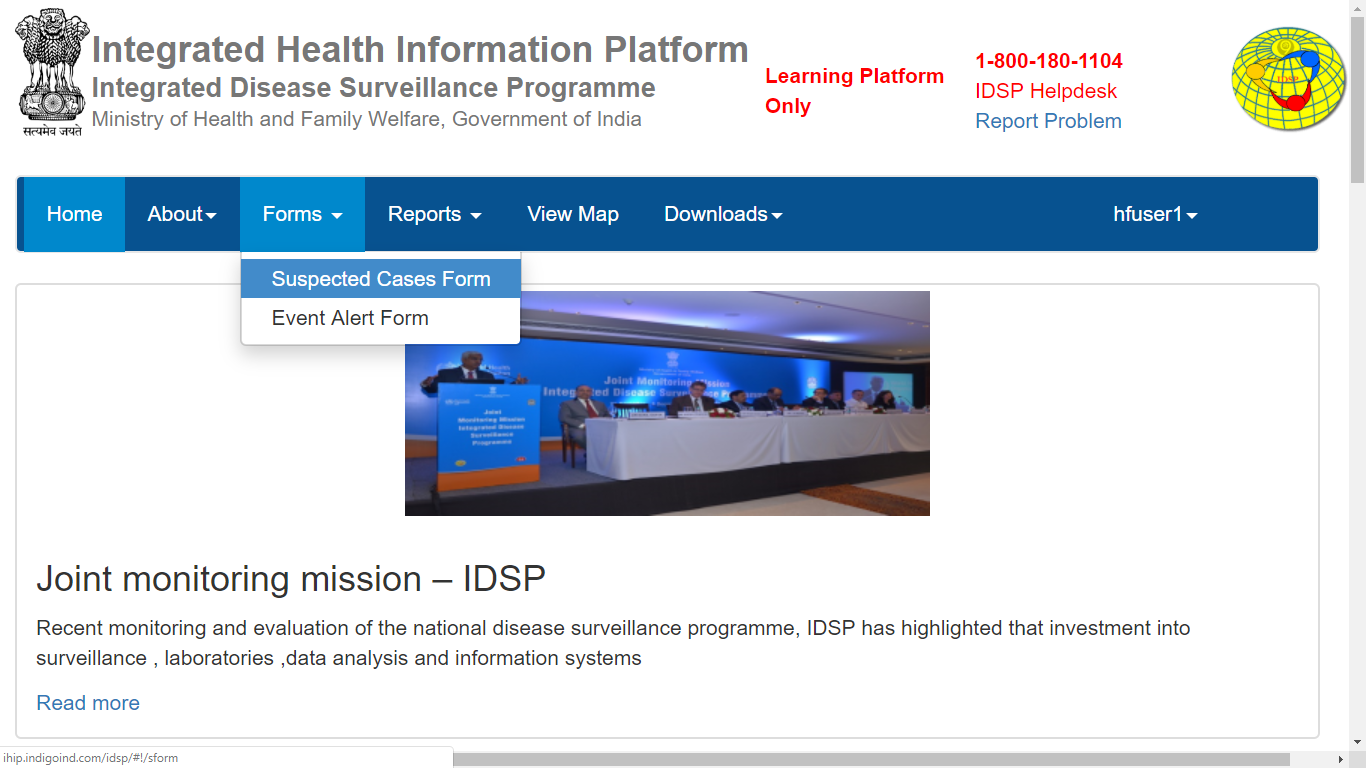 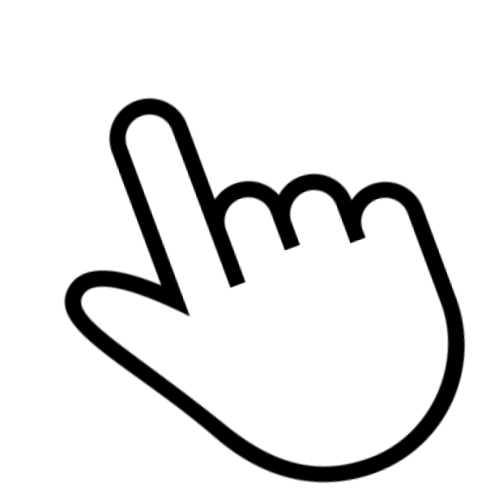 Once the figures have been filled in by the Health Worker in the blank  S form for a particular village for a particular date, then the same figures can be updated on IHIP-IDSP website through 
“Forms  Suspected  Cases form”
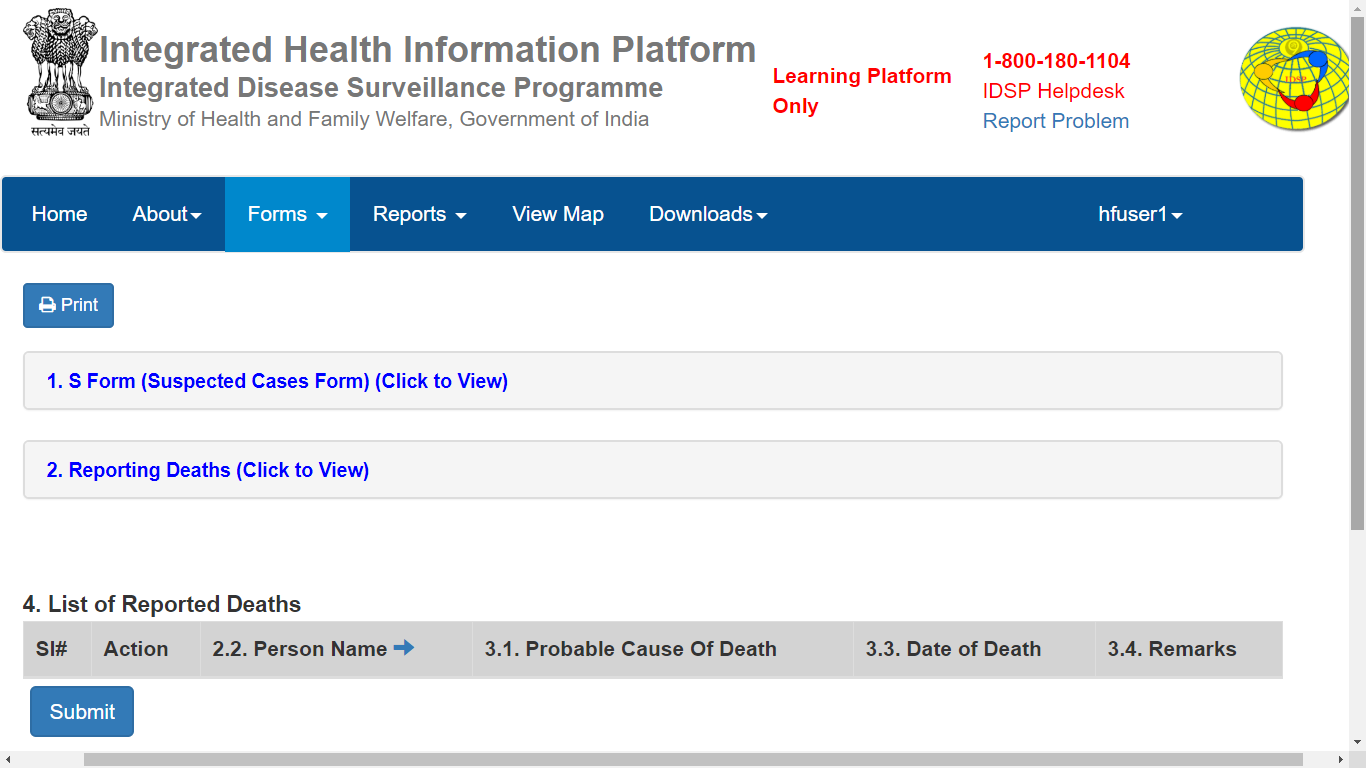 Then click here to expand the S form
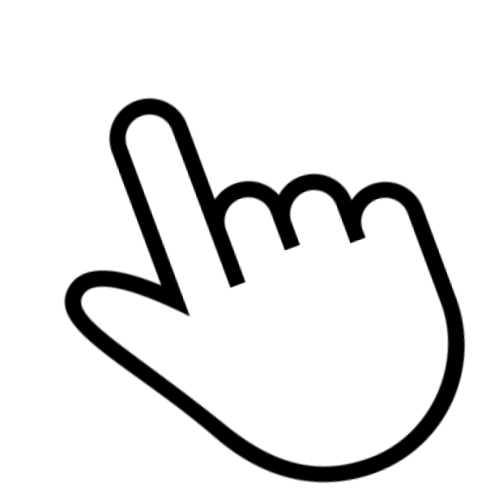 This is how the web page looks after clicking on “Forms  Suspected  Cases form”
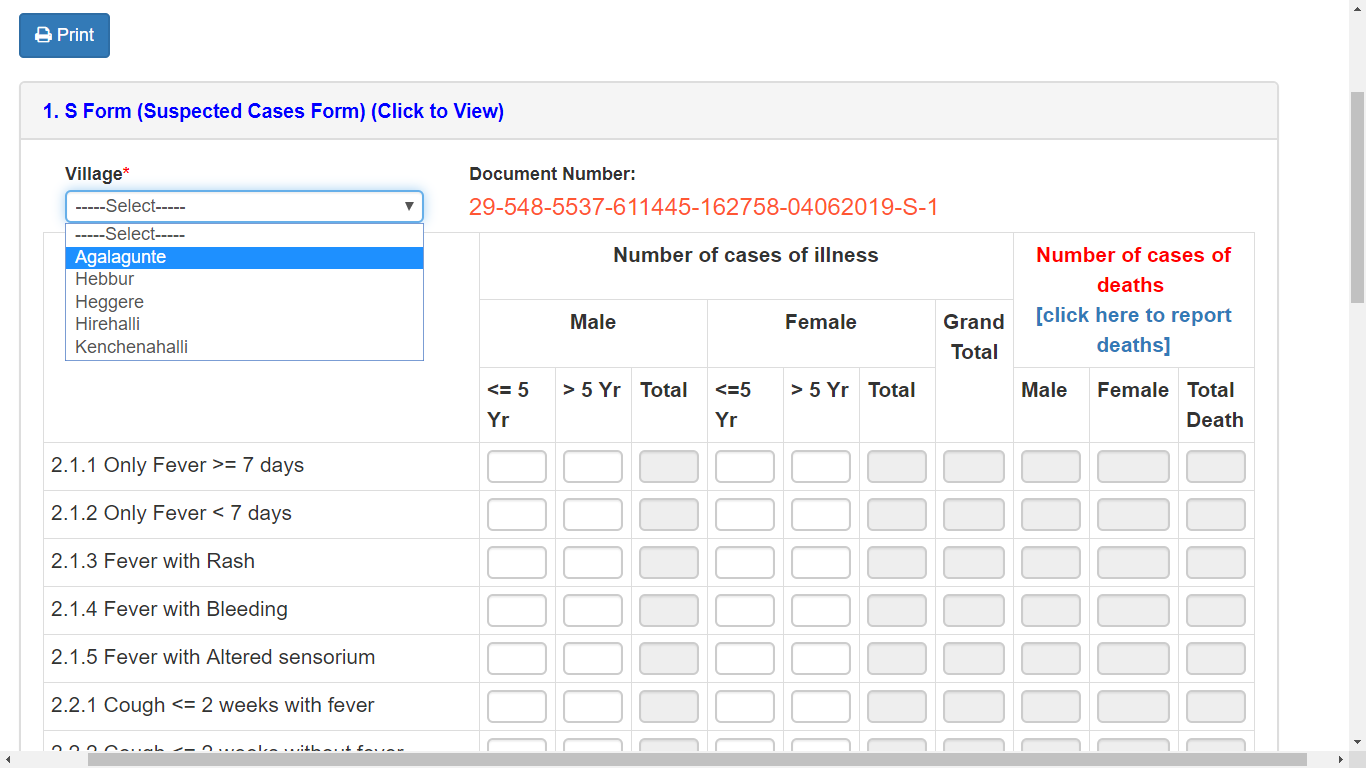 In a single S form page, one can do the aggregate data entry only for a single village
Select from the dropdown menu the village for which the aggregate data has been collected in blank S form; let’s take an example of Agalagunte village
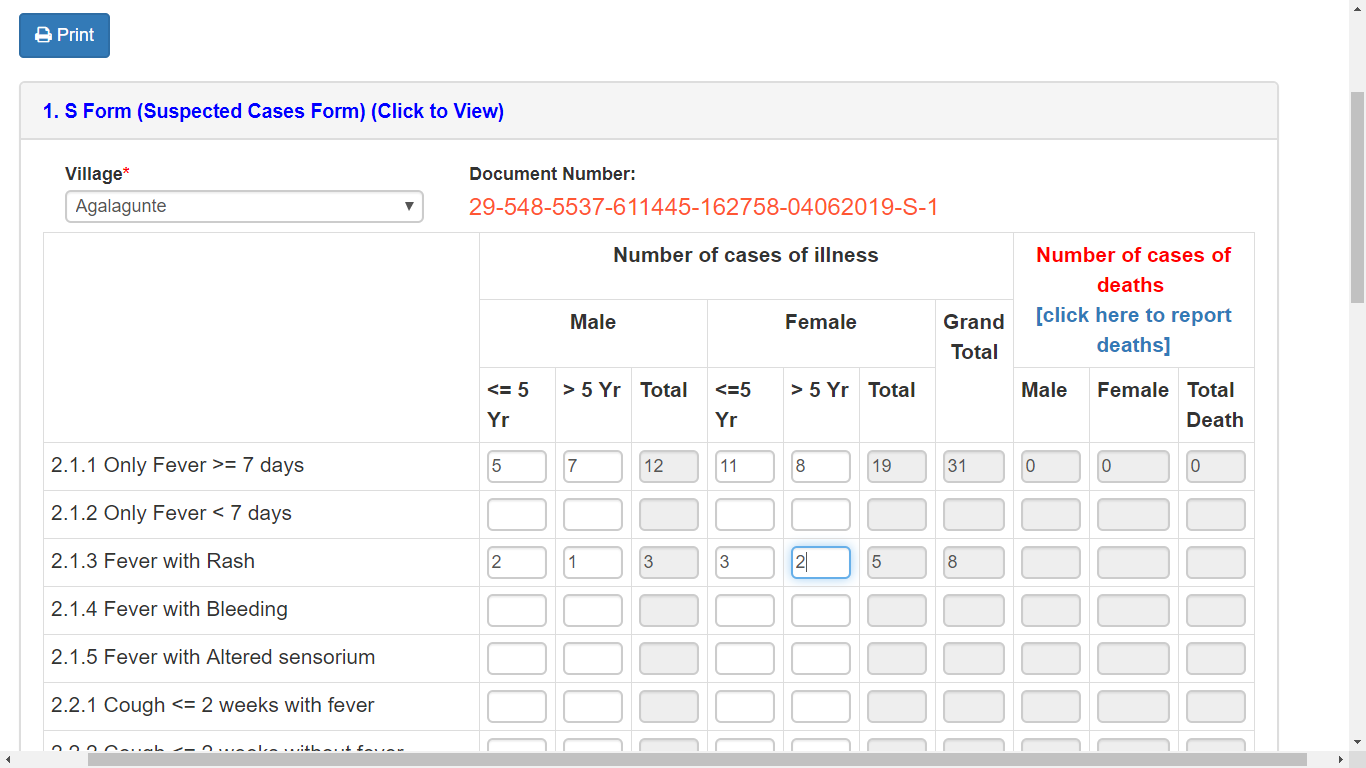 Put the figures in the blank boxes as per the filled in hardcopy of S form
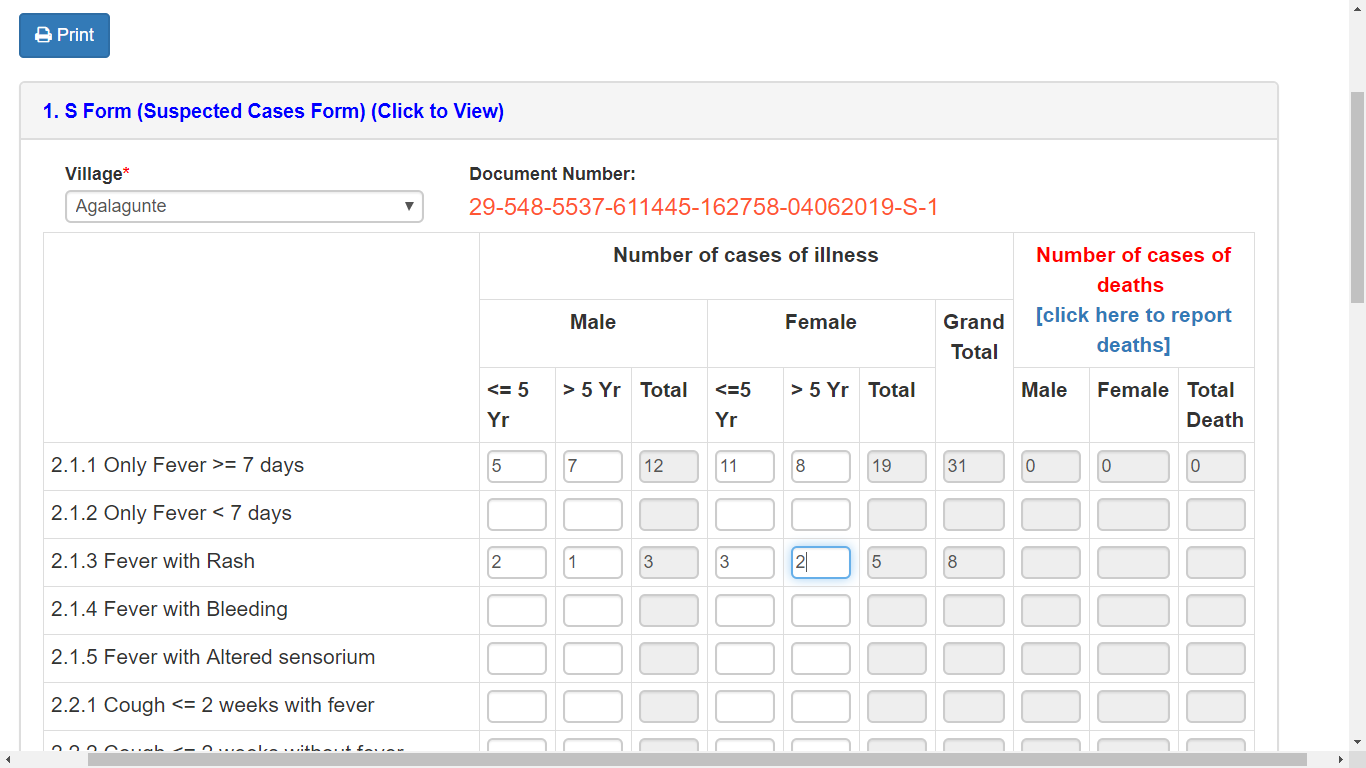 These columns would be updated automatically
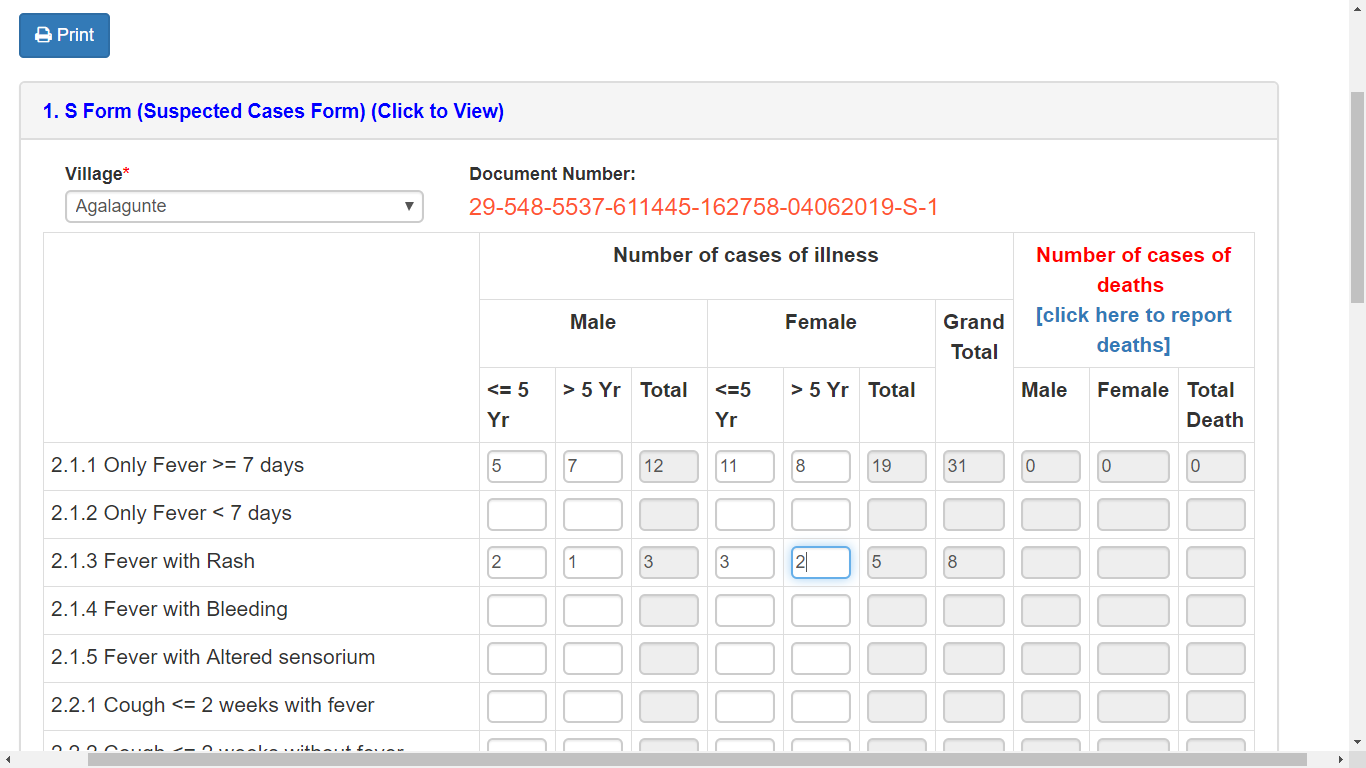 This section would be updated when the details of deaths have been updated in “Reporting Deaths” section
Click on “Save” once all the figures have been updated on S form page
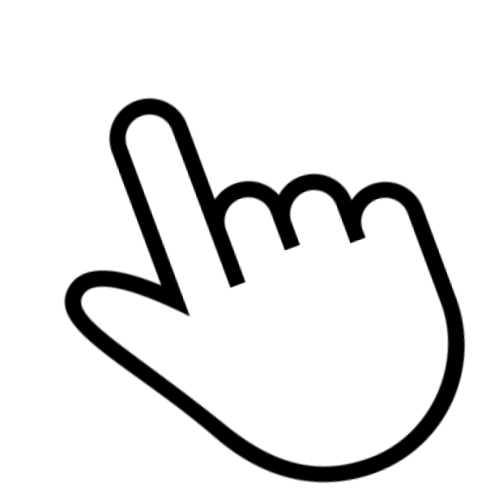 Message received after the data has been saved
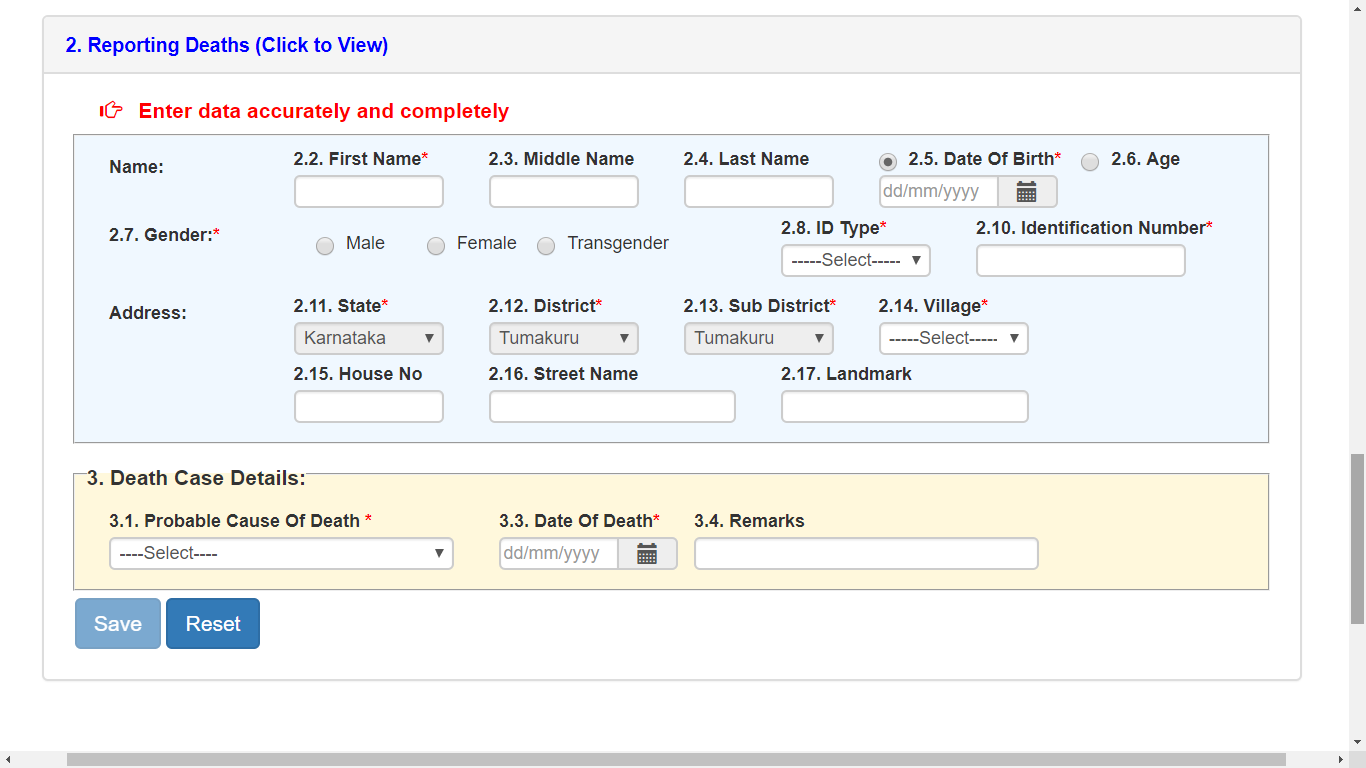 Once you click on “Reporting Deaths”, this section would expand as following
Please note that the HWs have to report only those death cases who have died in the field itself without having visited any health facility or their deaths have not been reported to the system by any means 
Also note that only deaths due to syndromes under surveillance in IDSP within last 30 days need to be reported
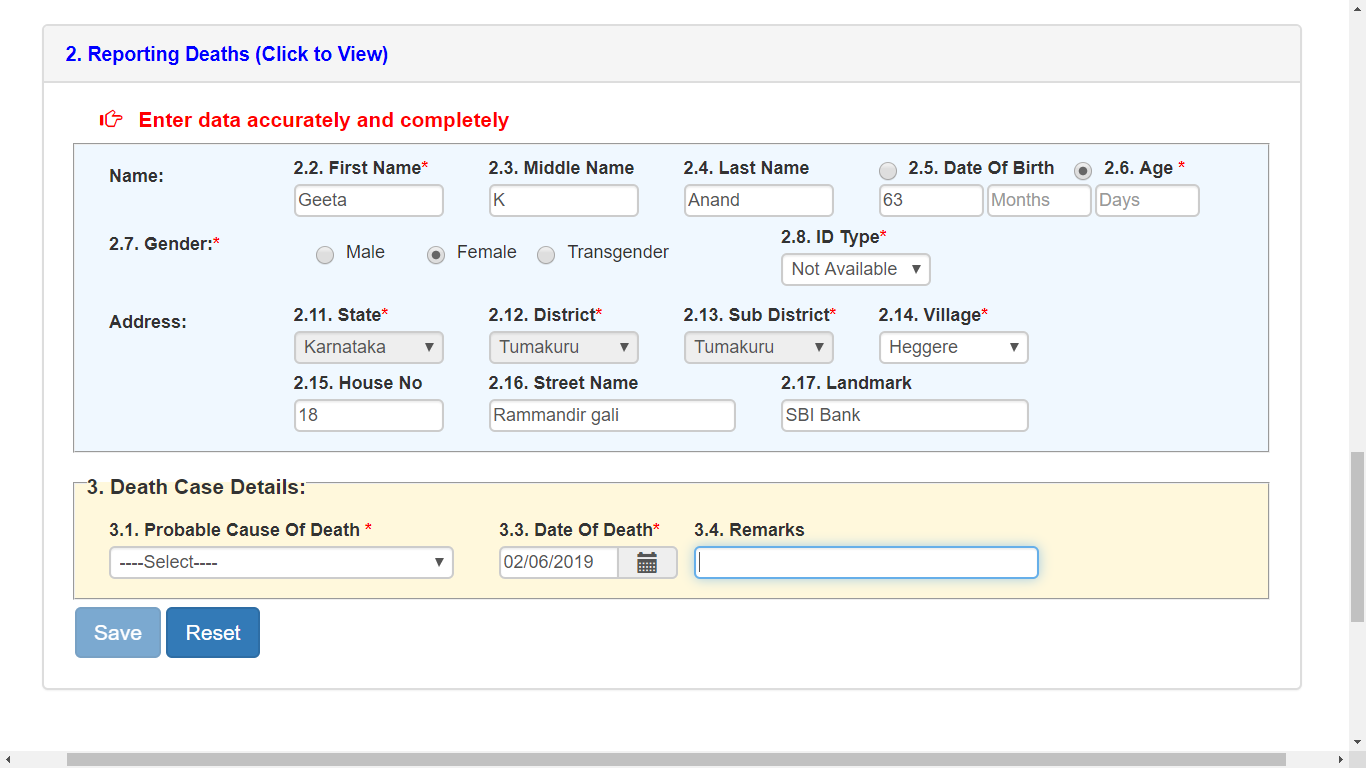 Fill in the basic details of the person died especially the mandatory fields (marked with *)
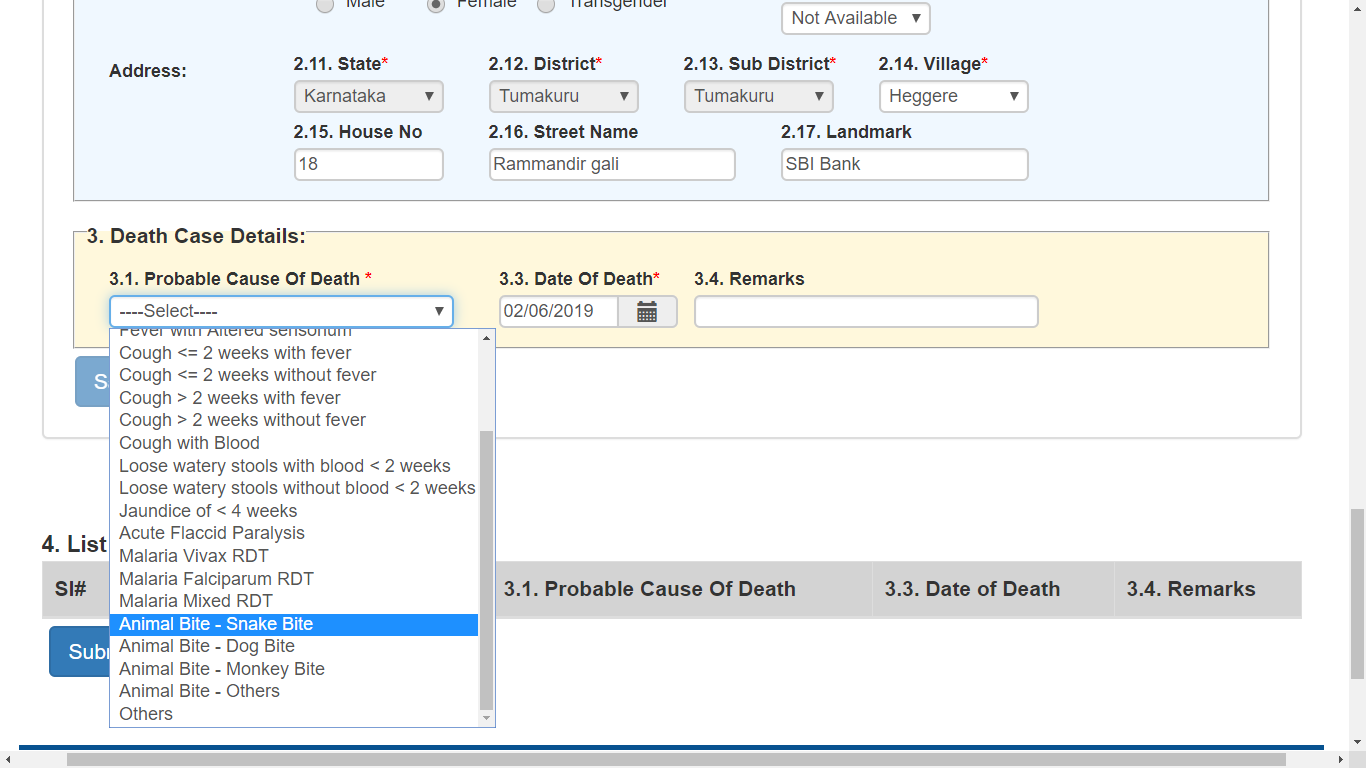 Then select the date of death
Put any remarks if required
Select the “Probable Cause of Death” from the drop down list
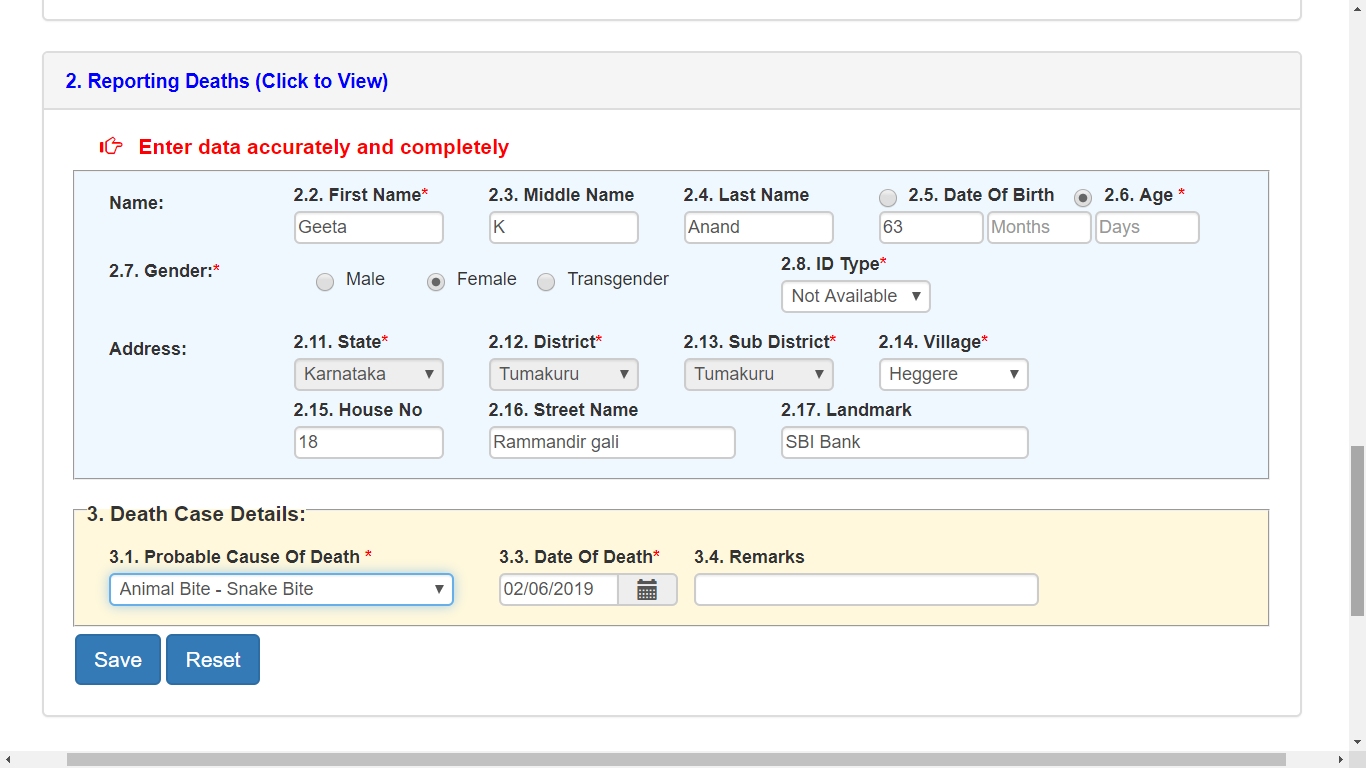 Click on “Save” once all the details have been updated for death case
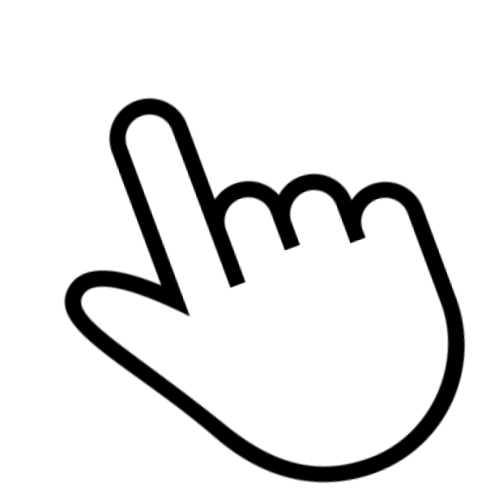 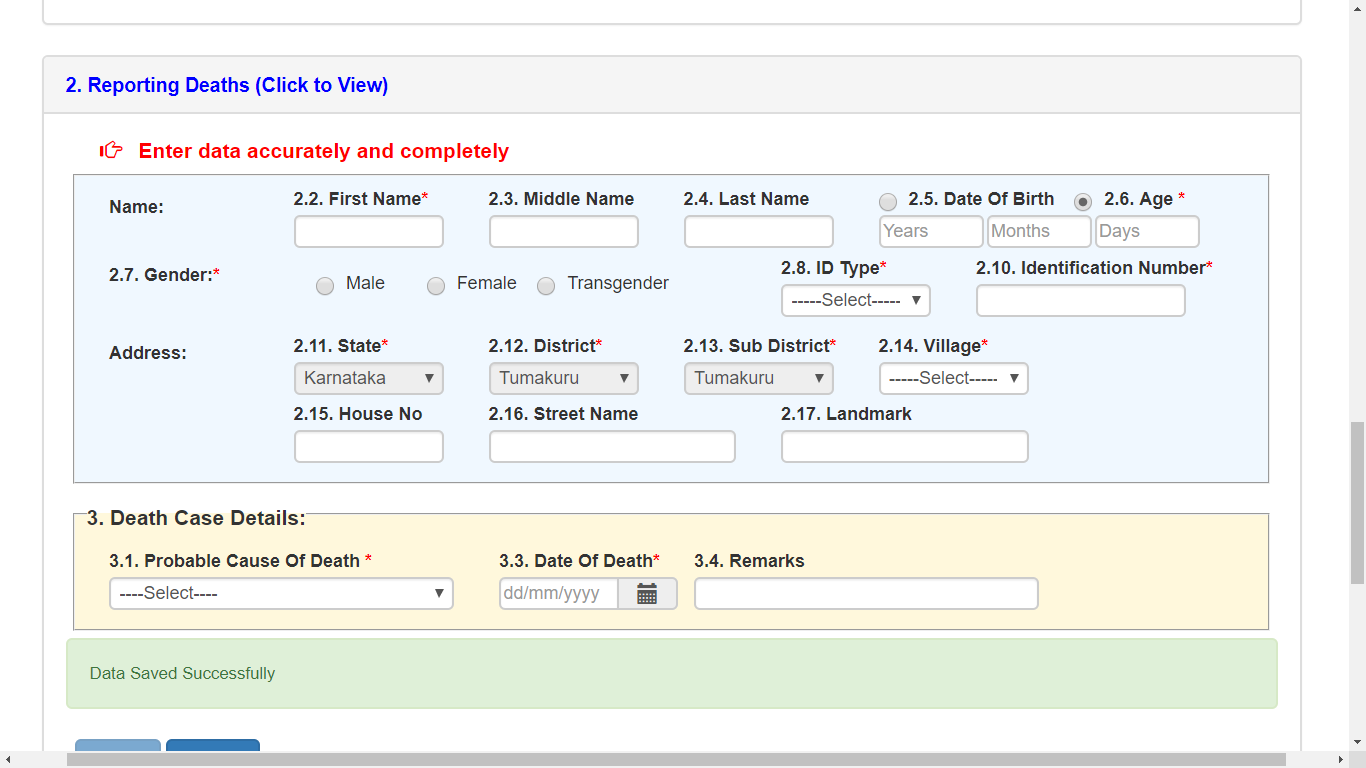 Message received after the data has been saved
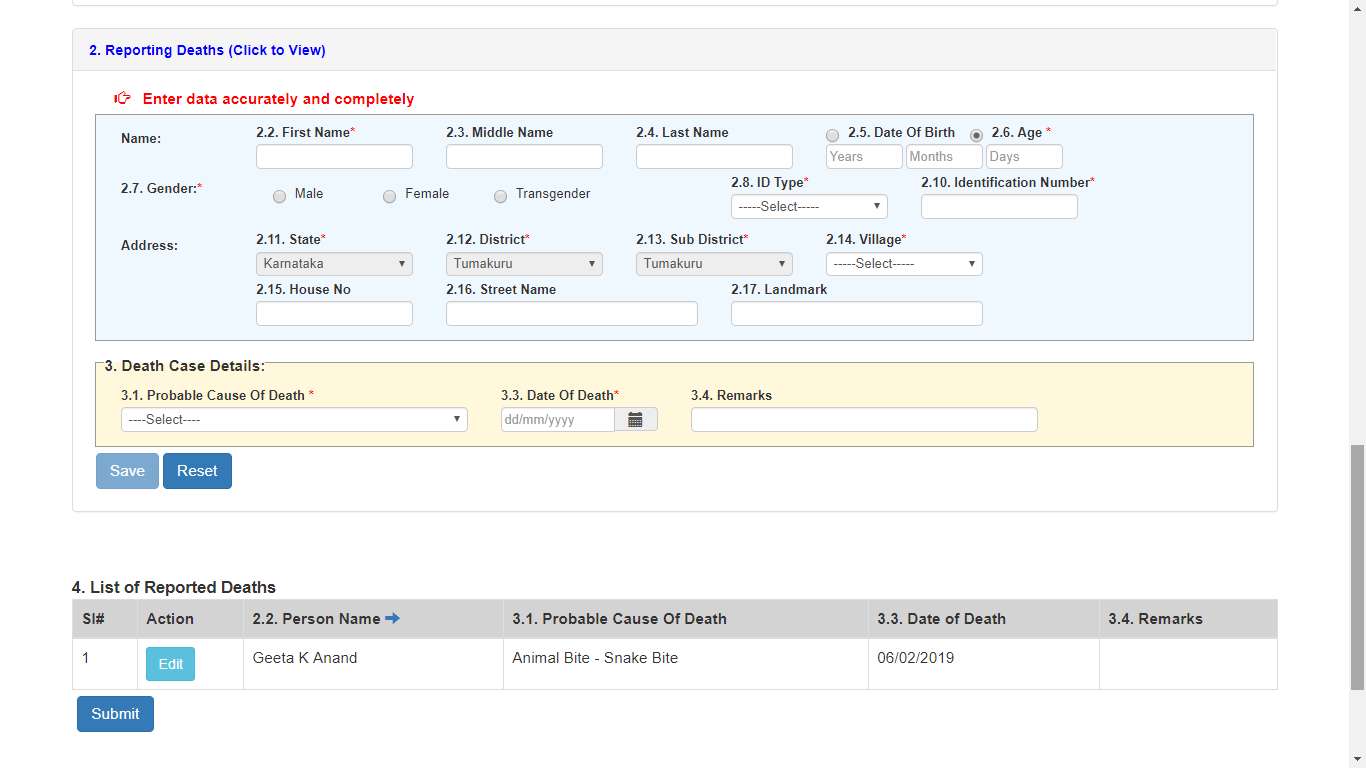 Then you may add another death case details  if required and save the data subsequently after each death case entry
The details of the death cases automatically comes in the following section
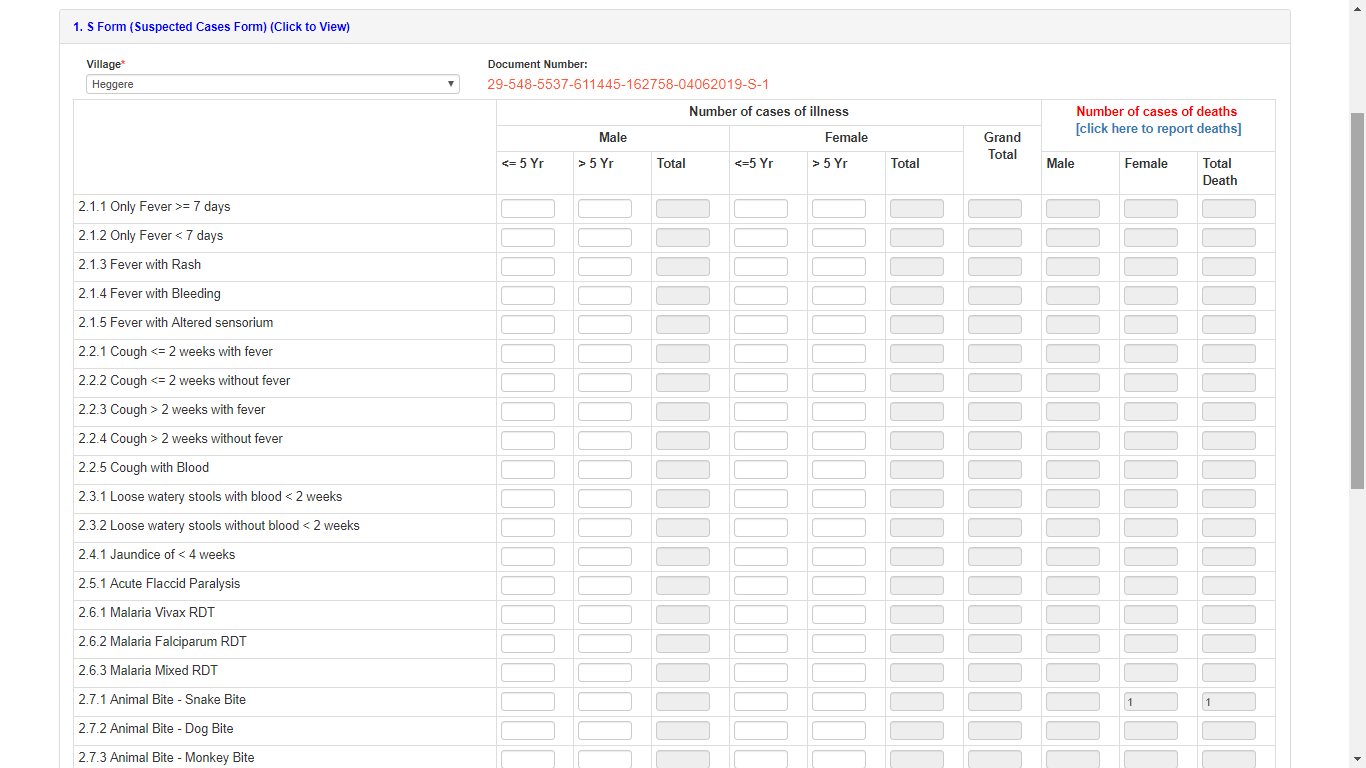 Once you save the details of the Death, the aggregate figure of the same will be reflected in “Number of Cases of Deaths” columns in front of the selected syndrome/s on right side
You may click on “Print” to get the report based on data updated on this page before submitting the data to server
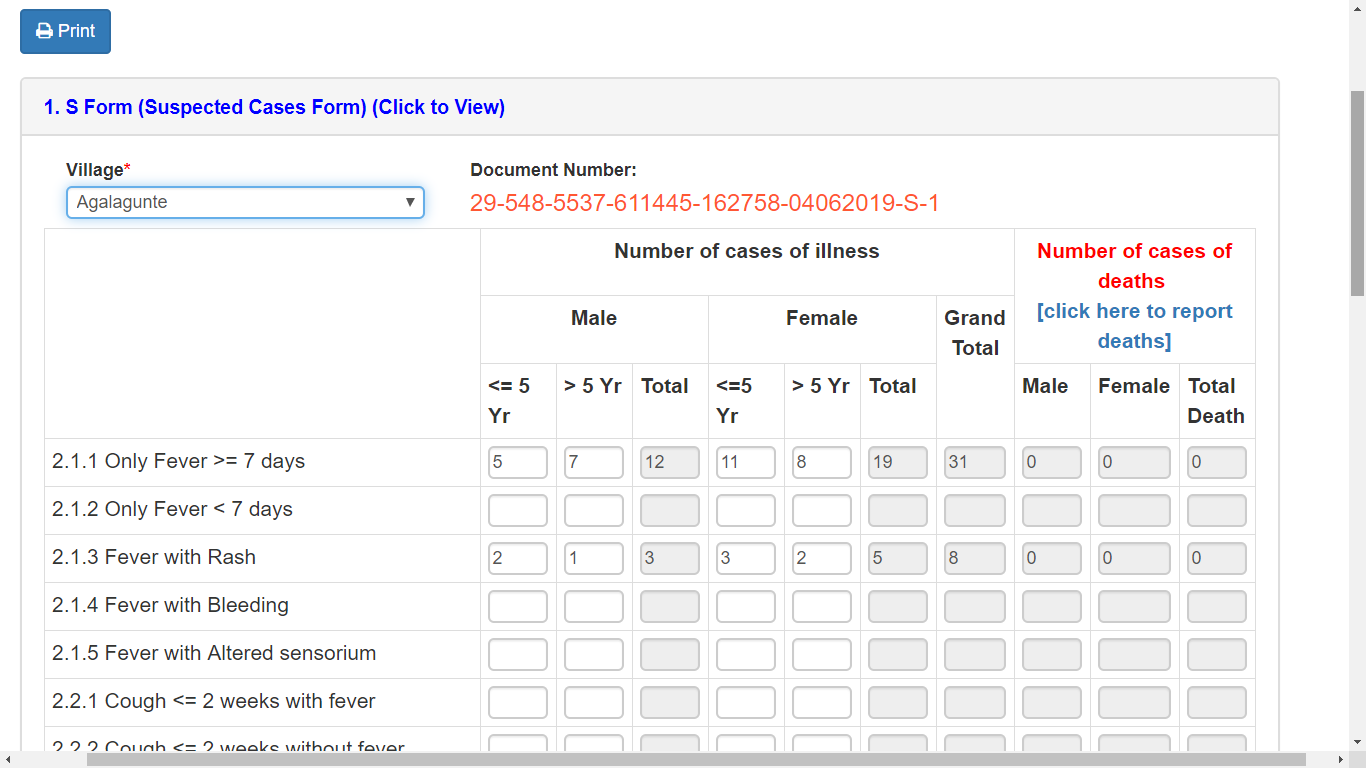 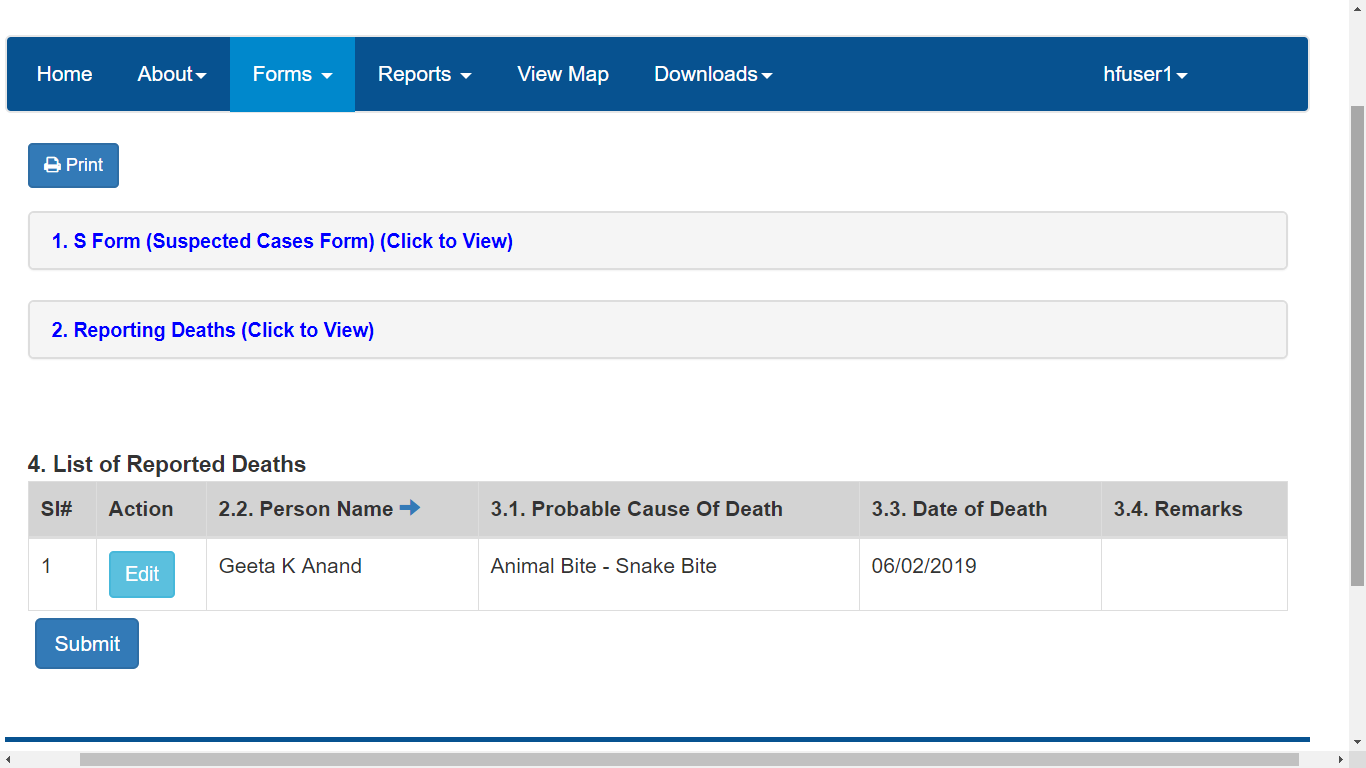 Once the updated data has been cross verified and found correct then and then Click on “Submit”
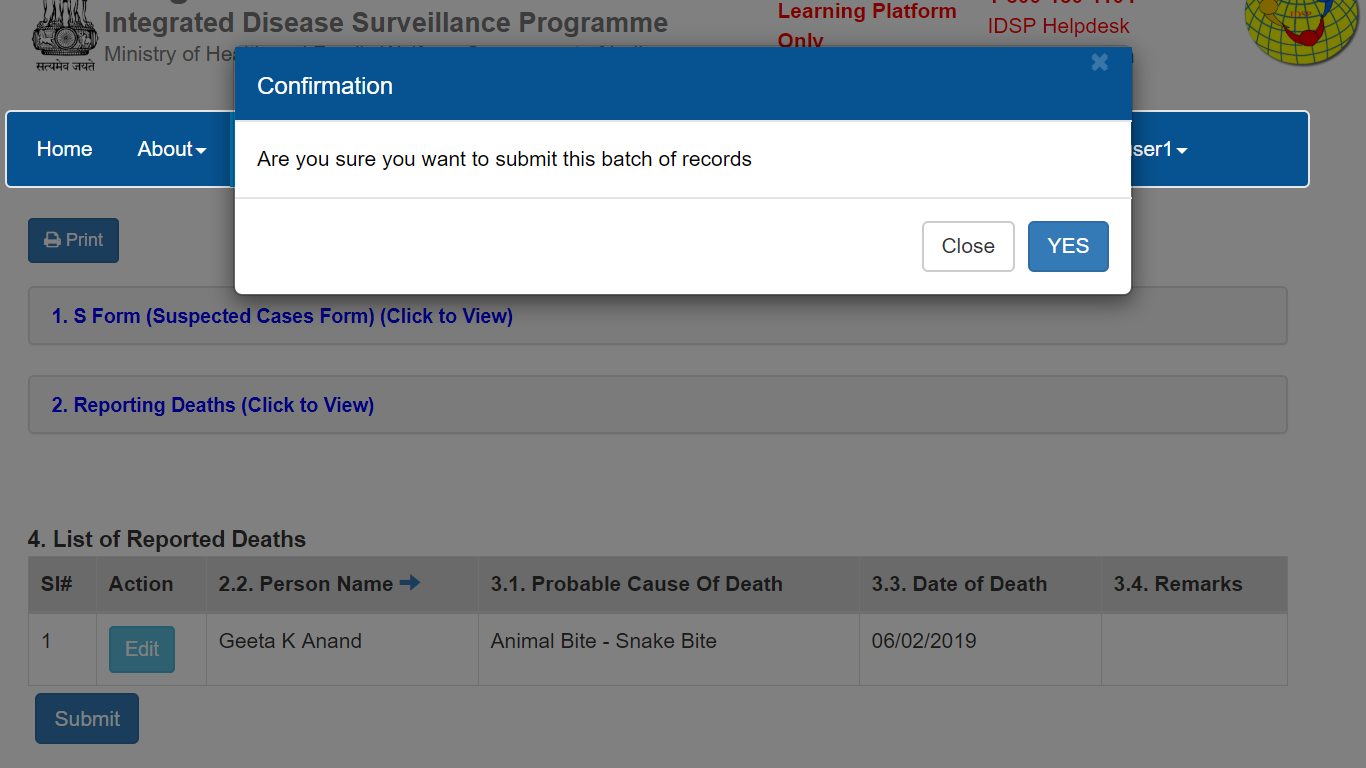 Click to “Yes” to Submit the data; remember you may edit the data even after saving but once you submit the data, you cannot change it; if you are not sure then click on close, cross verify, edit if needed and then again, save and then “Submit”
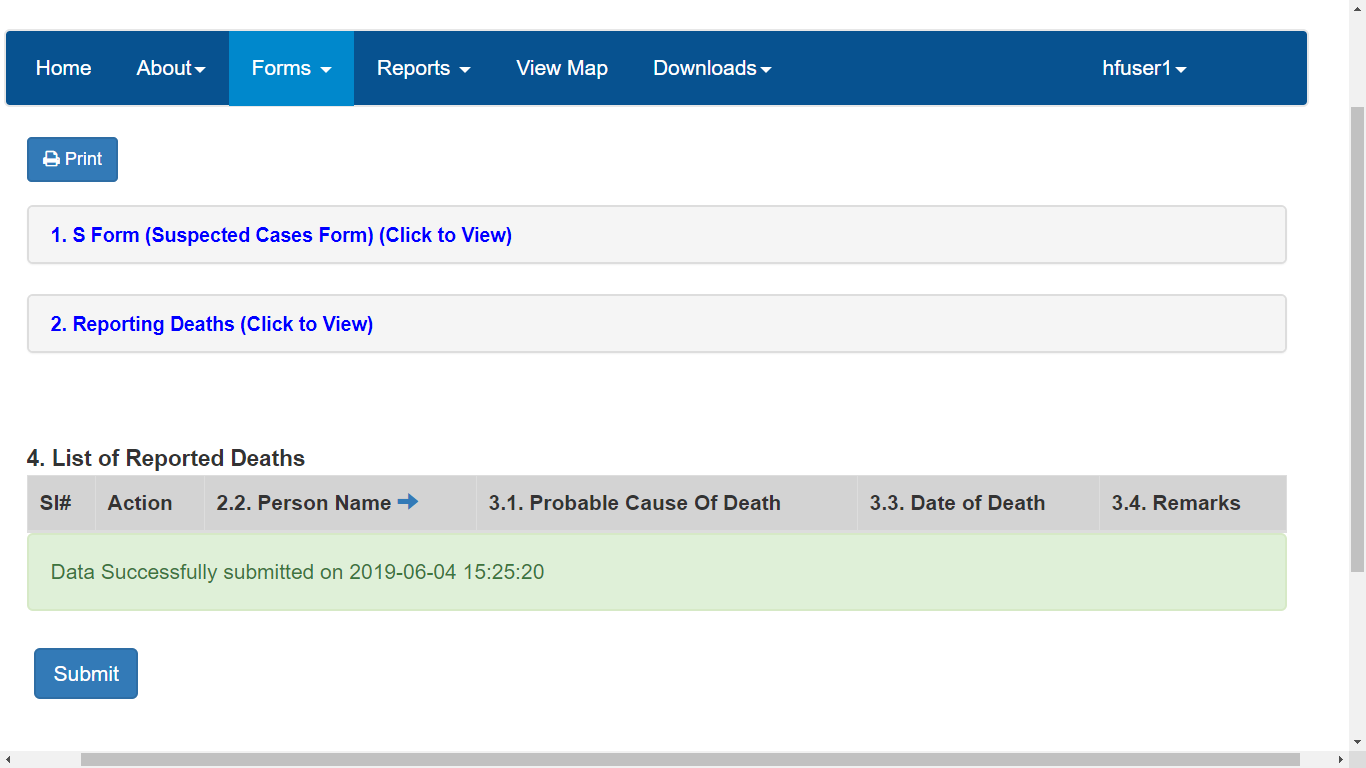 Message received after the data has been Submitted
Now we will see how a Health Worker can flag an event through “Event Alert Form”
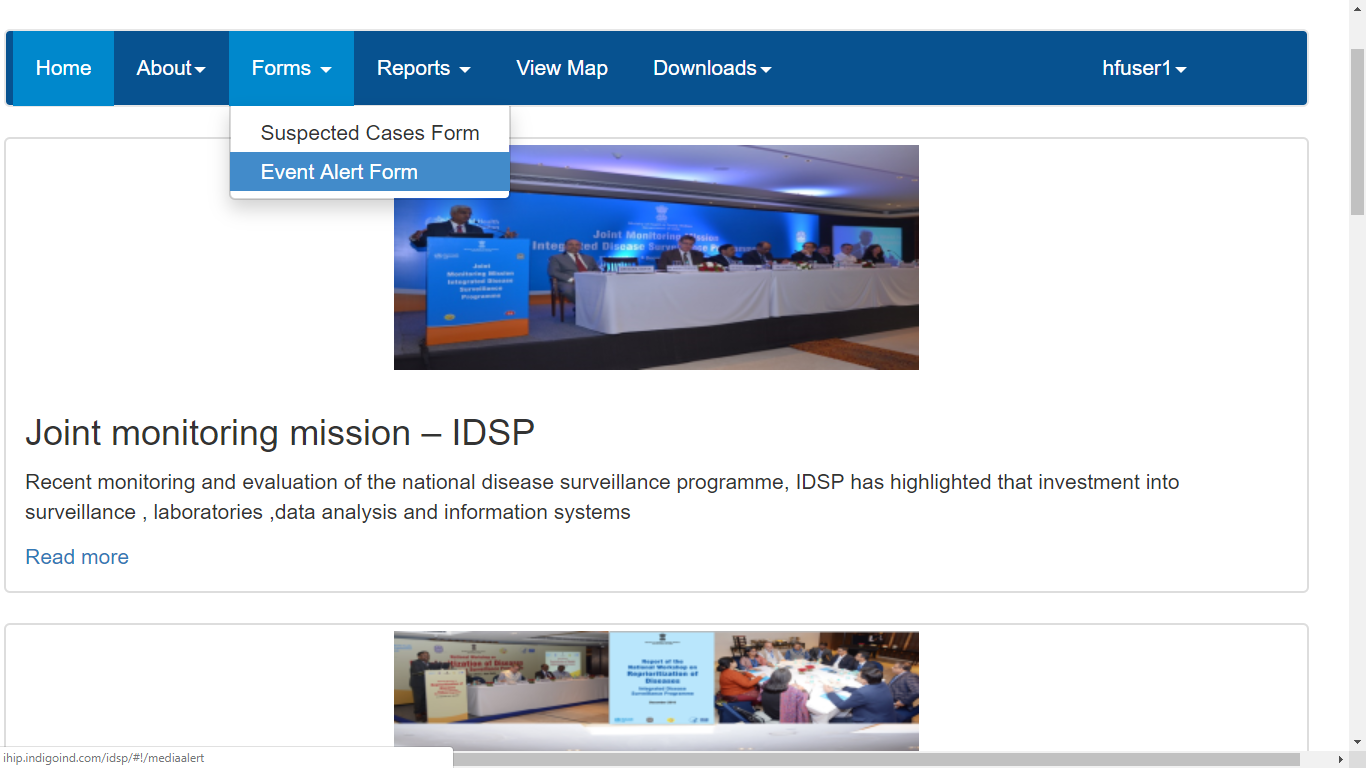 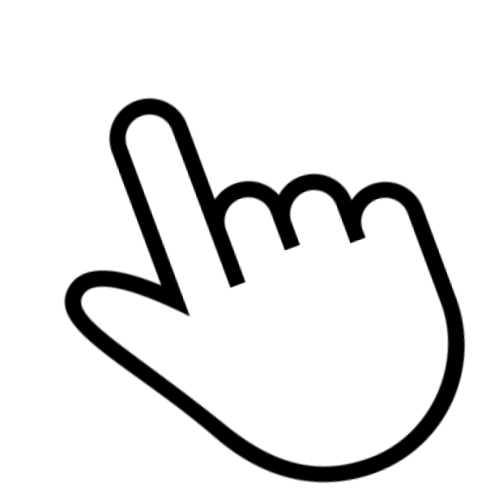 Health Workers can also flag an event through Forms  Event Alert Form
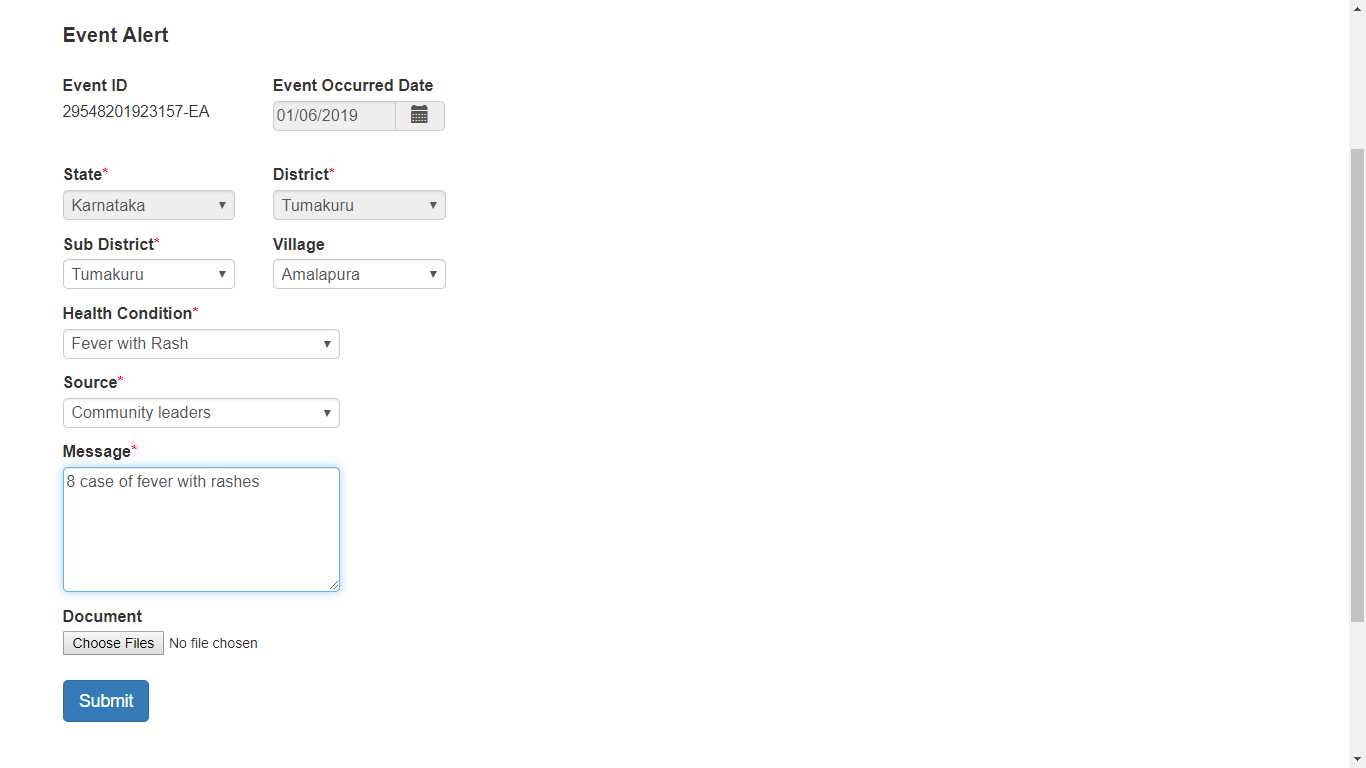 Select the basic details of the Event in the relevant field depending upon the drop down menu provided in various fields; also type a short message in “Message” box;
Attach any document or photo that can be helpful
Then Click on “Submit” to flag an event
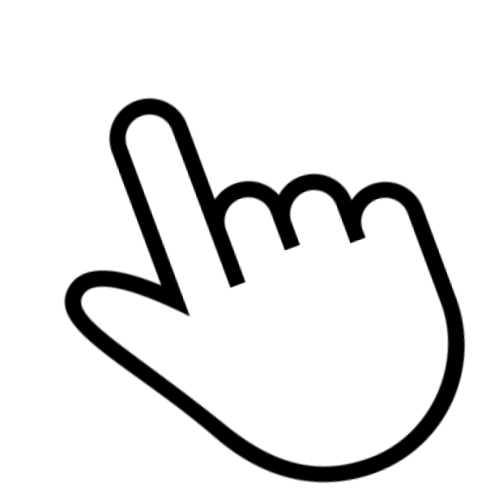 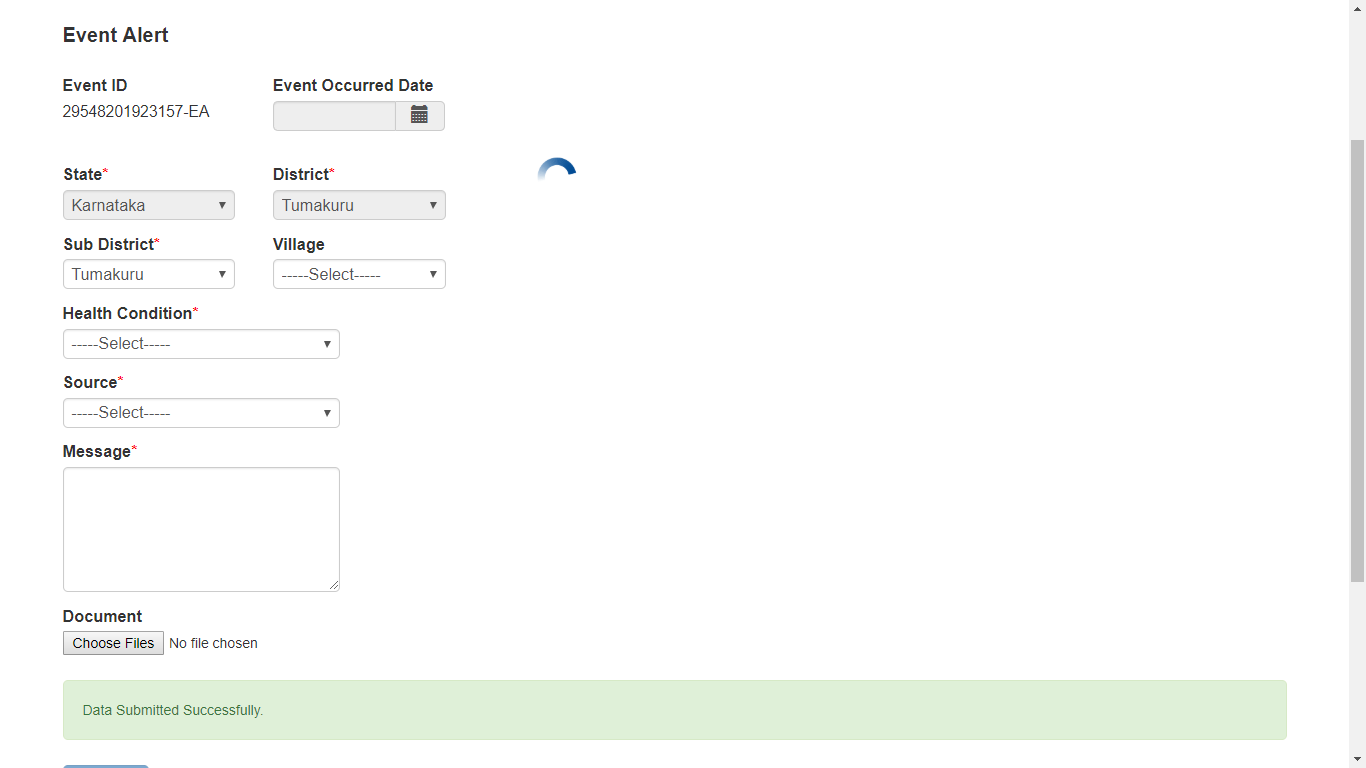 Message received after the data has been Submitted
Now we will see the “Reports” section in which can be used to generate various reports for analysis and monitoring
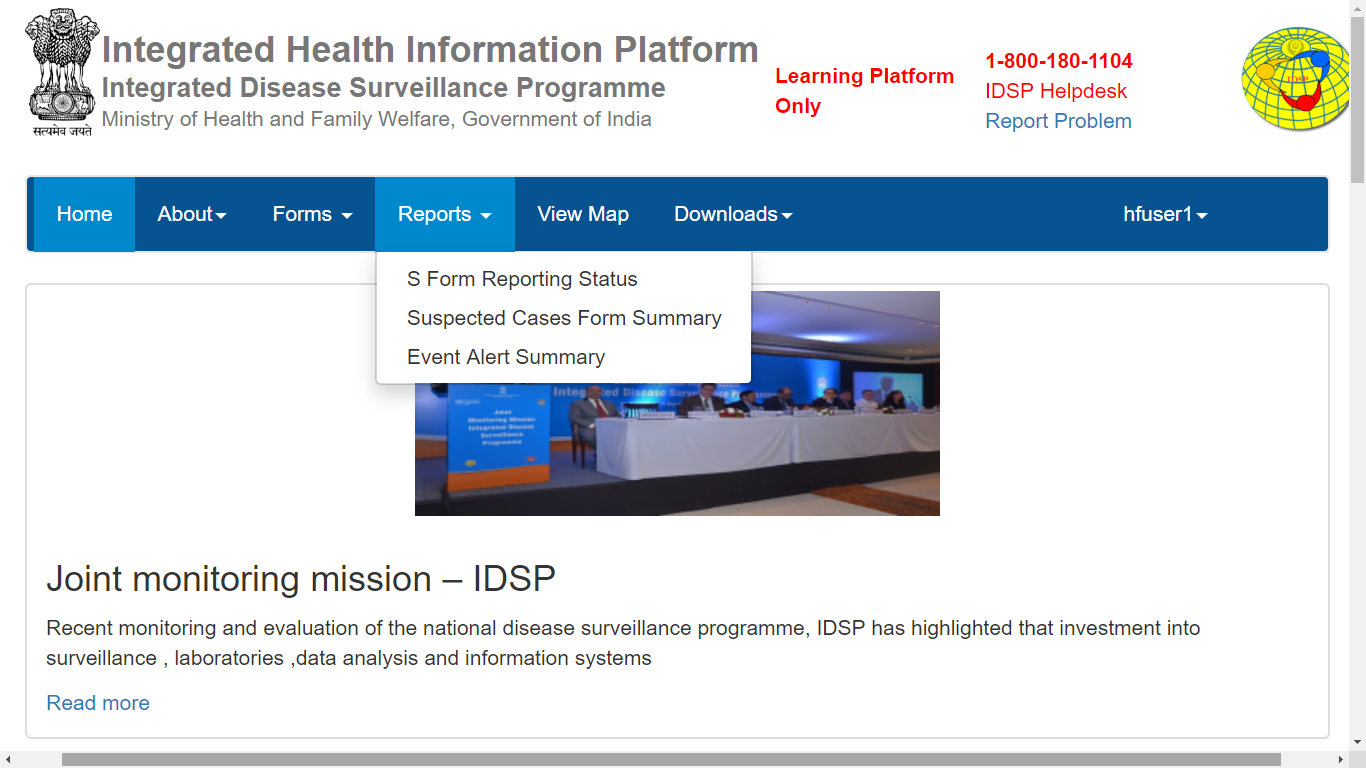 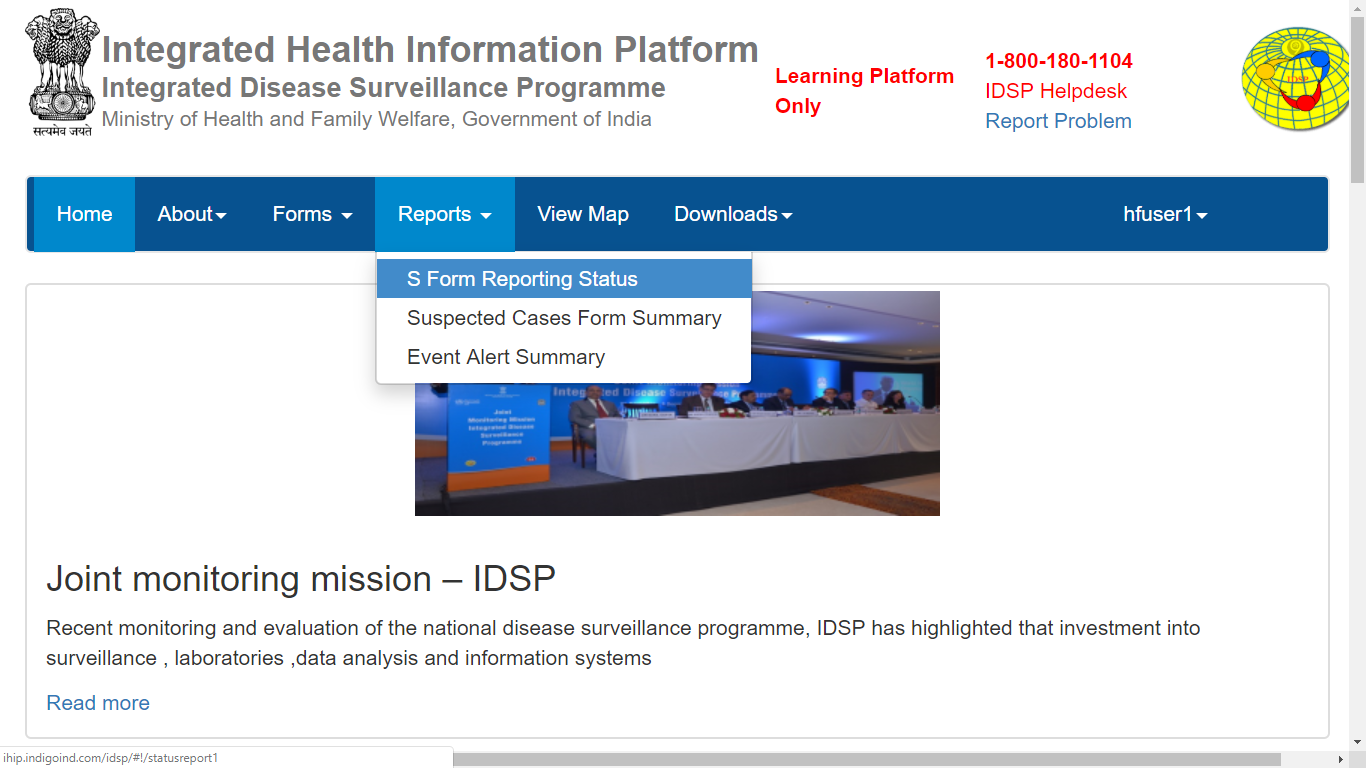 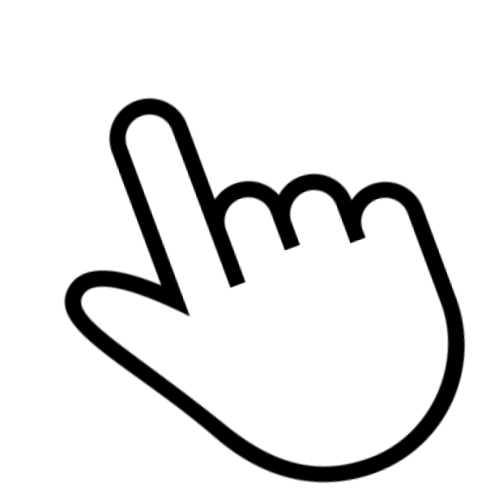 Reports  S form Reporting Status
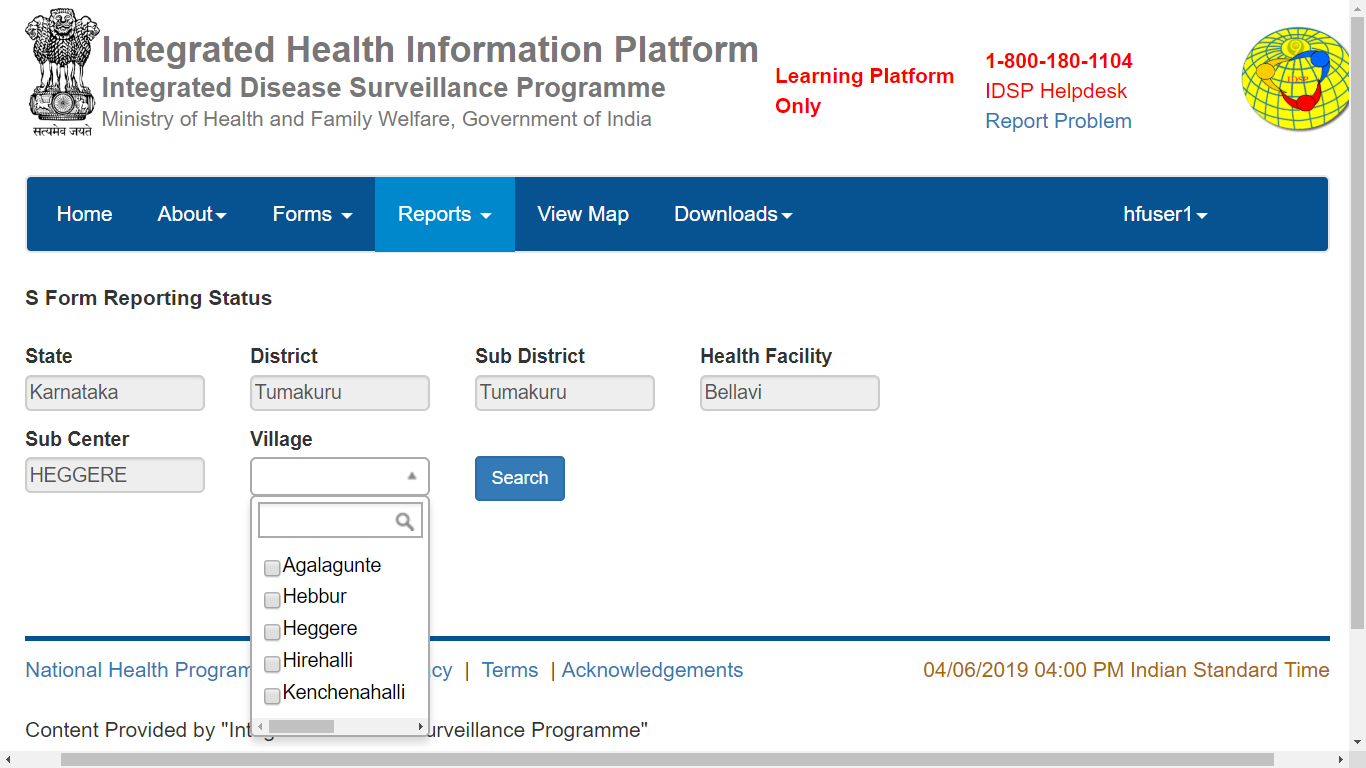 Select the village/s for which one want to see the Reporting Status
One can view the reporting status of S form for the selected villages for the latest month - Date wise; one may change the month using “Previous” and “Next” buttons
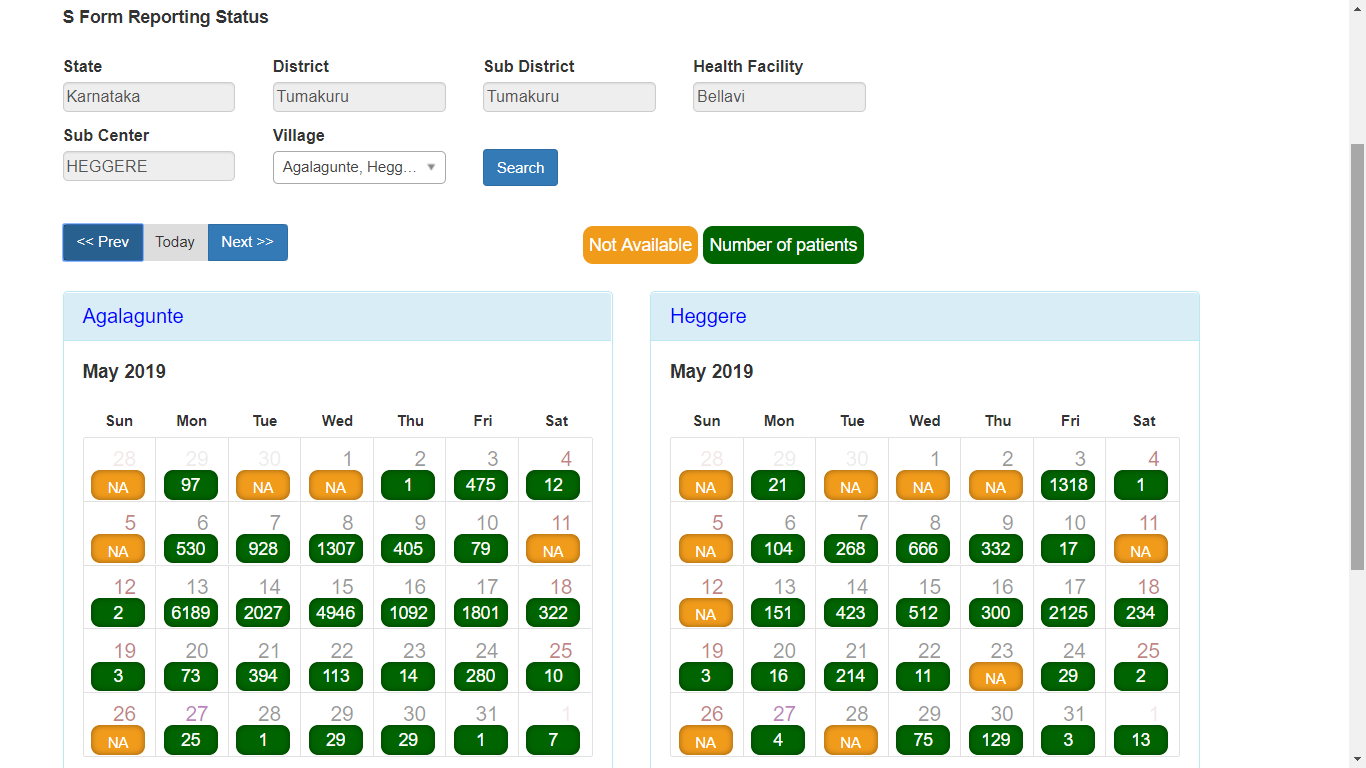 Lets take examples
“17” indicates that the details or number of 17 cases uploaded in S form by Health Worker for Heggere village on 10th May
“NA” indicates that the Health Worker did not uploaded S form for 5th May for Heggere village
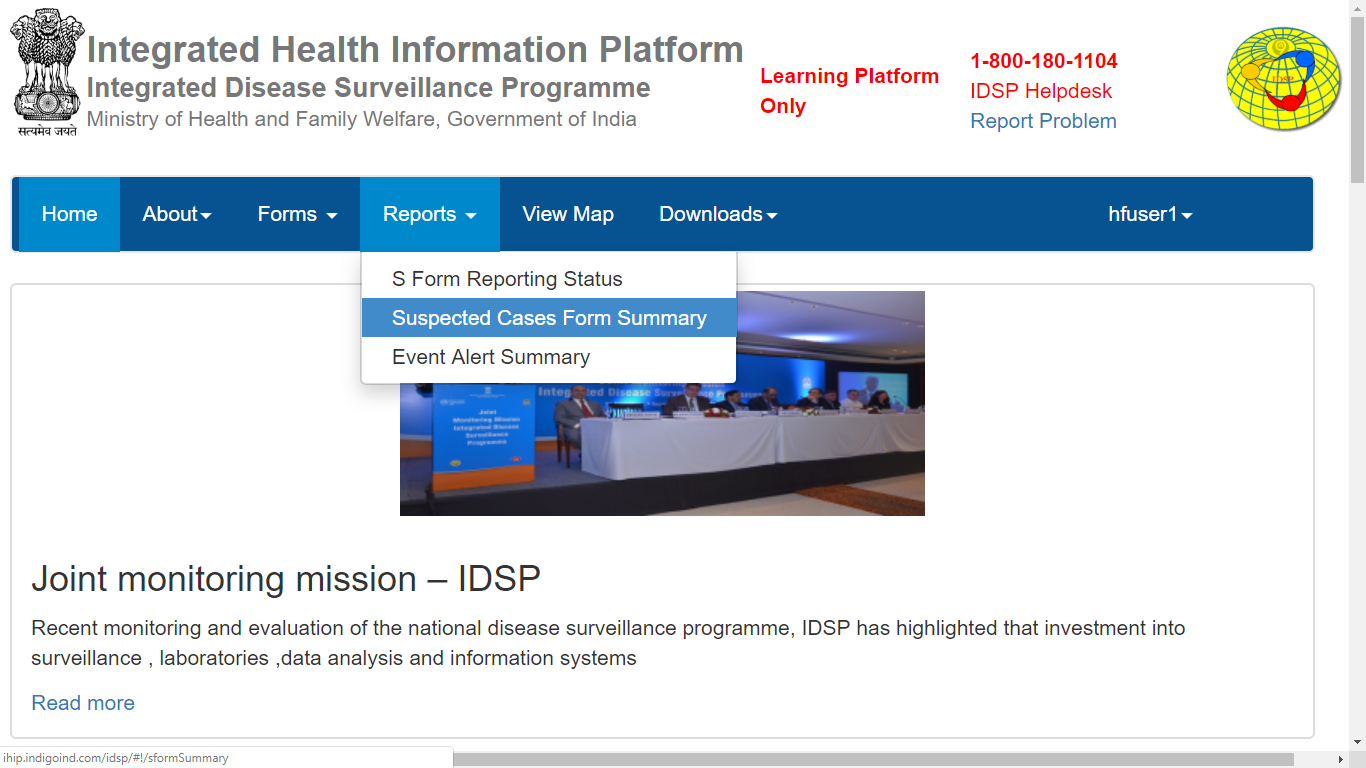 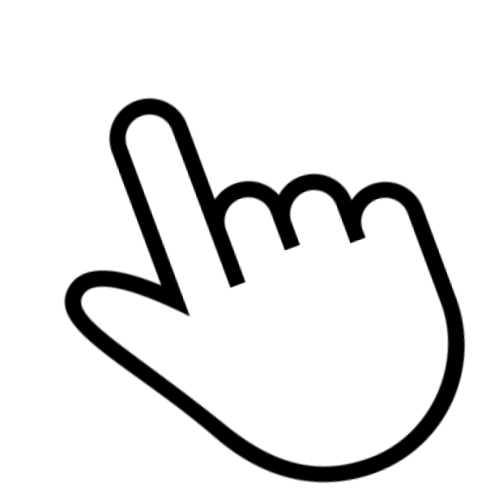 Reports  Suspected Cases Form Summary
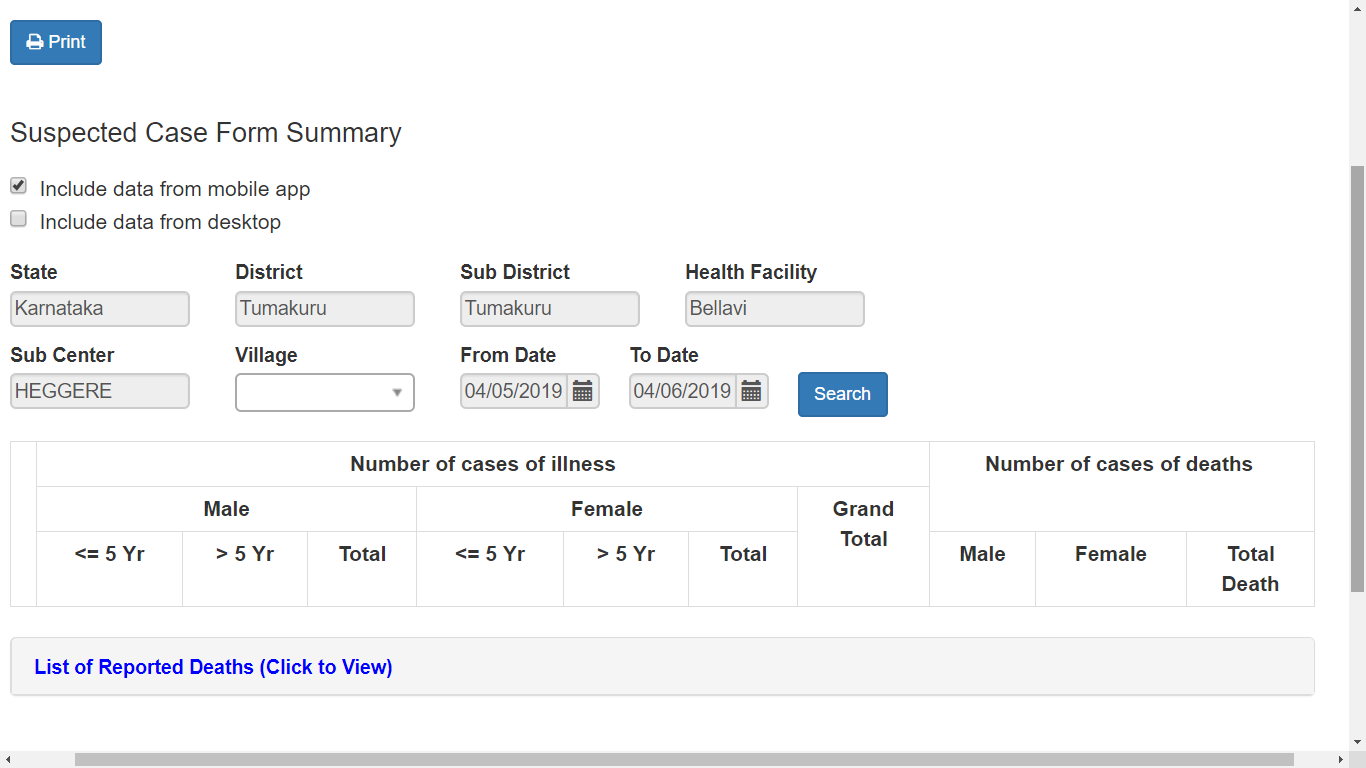 The page will come with “Include data from mobile app” being selected by default
One can select the required duration using “From Date” and “To Date”
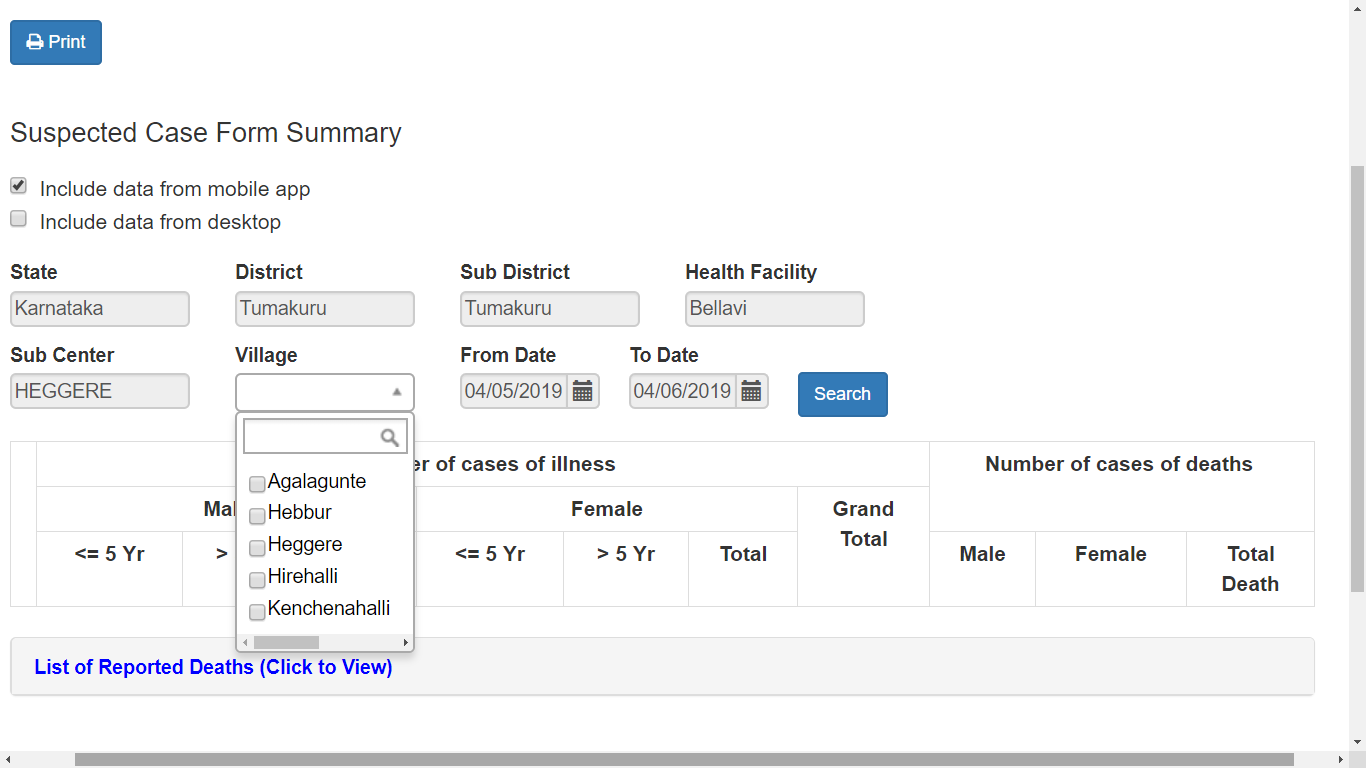 One can select one or more village/s; if no village is chosen, then the aggregate data of all the villages of the health sub center is shown
Now, directly click on 
“Search” (without selecting any village) for example
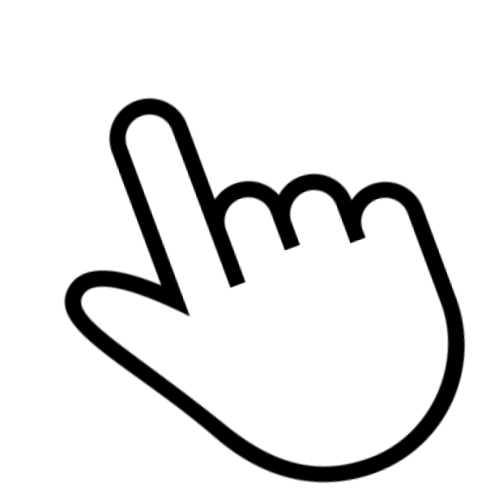 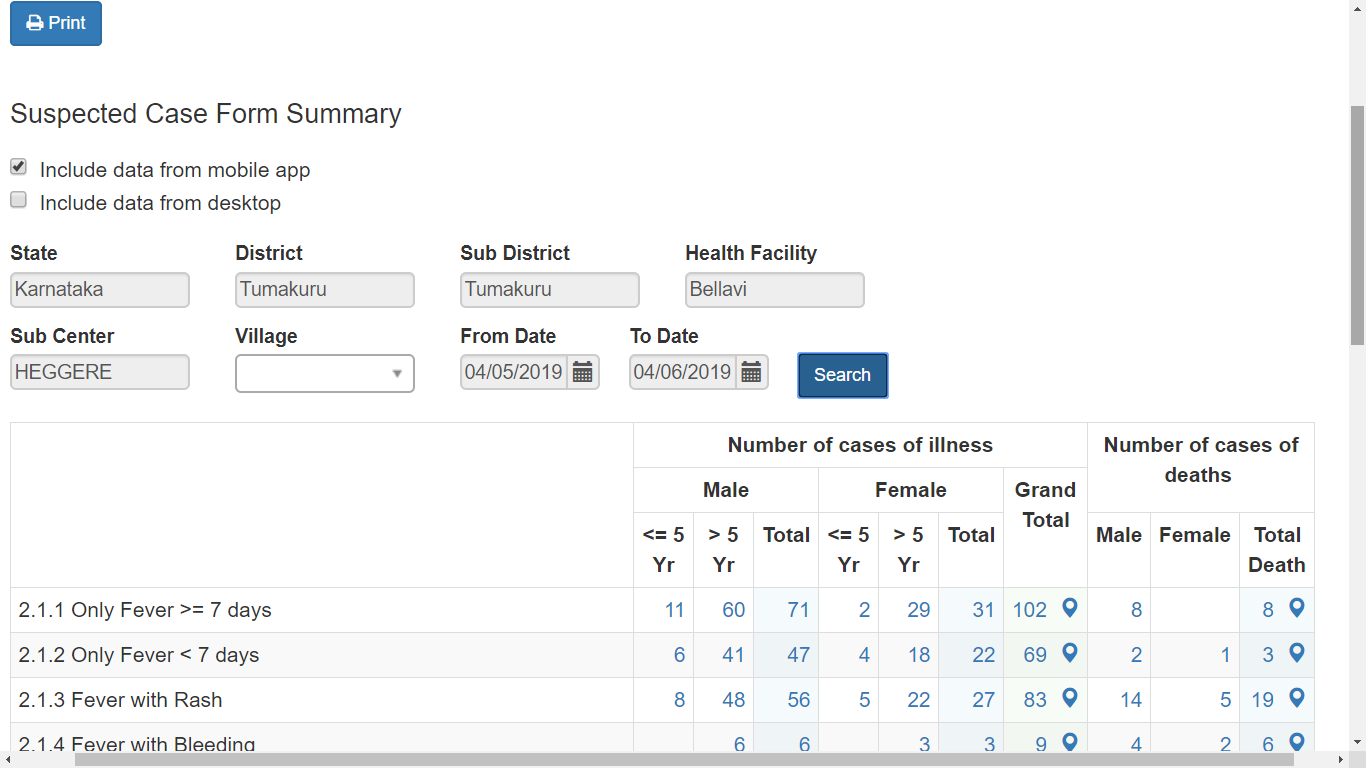 The report shows the data in aggregate i.e. total number of cases entered through S form for all the villages of the health sub center (only those cases whose details entered through the Mobile app version); one can also get the summary of the S form cases for a particular village/s for the selected time period depending upon selection of village filter
Click on the number “102”
By clicking on “Print”, one can get the whole report in pdf which can be downloaded and printed
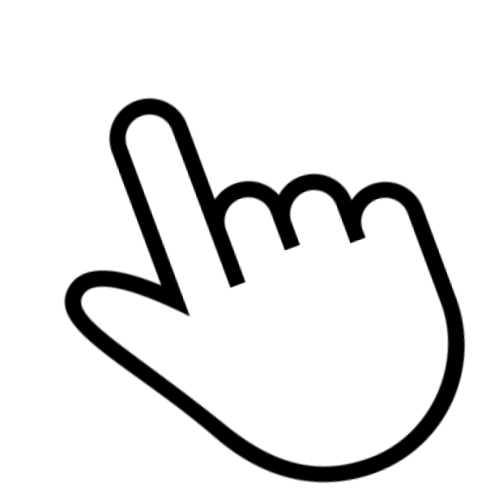 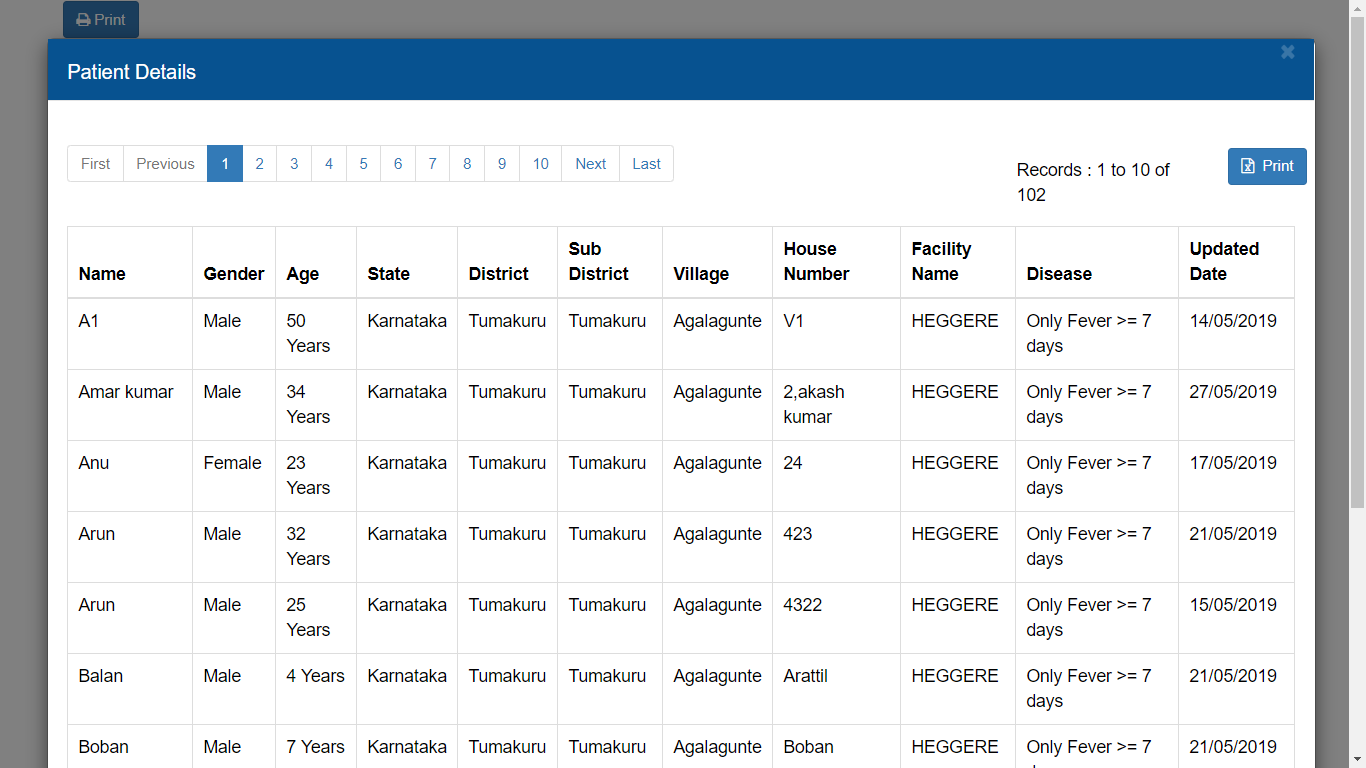 The line-list of the reported Cases for the selected Syndrome; one can also get the line list in excel sheet by clicking on “Print”
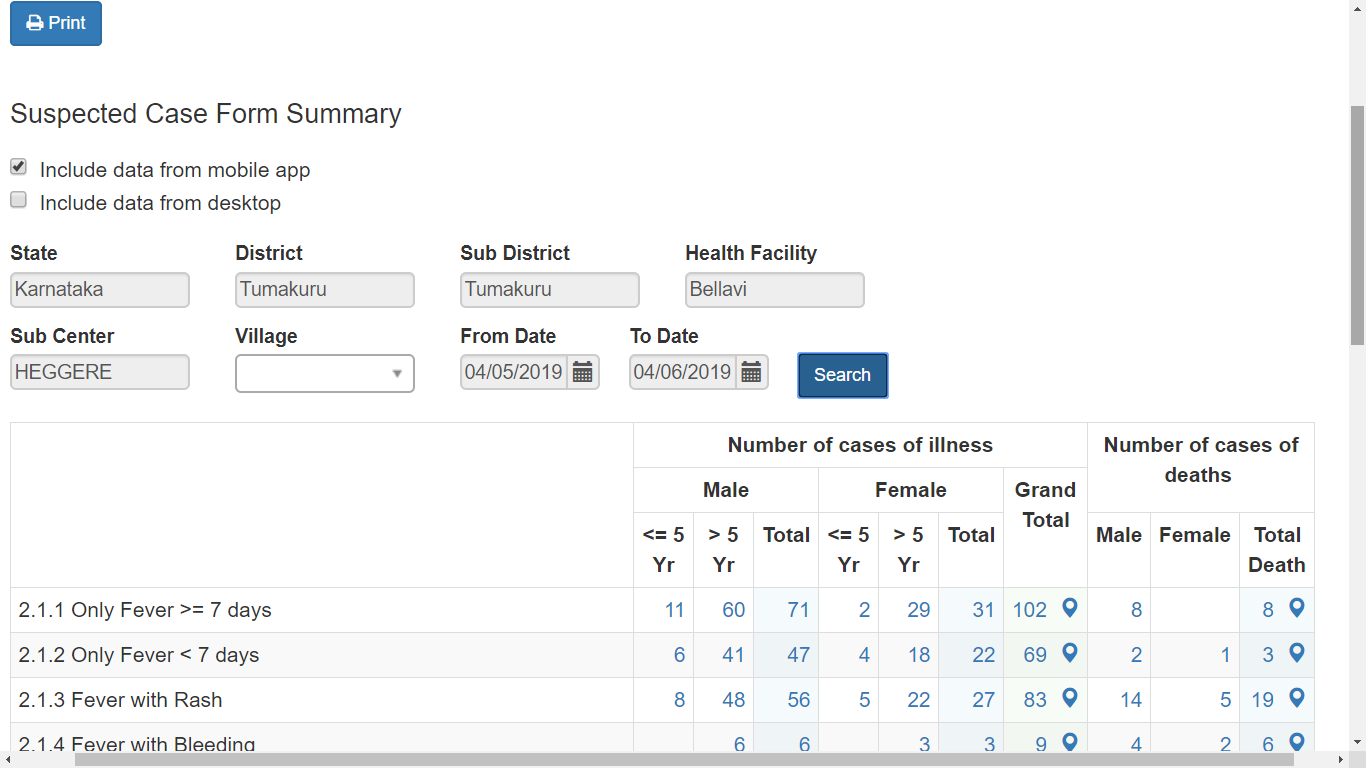 By clicking on the marker besides number “102”, one will get the location of these cases on map
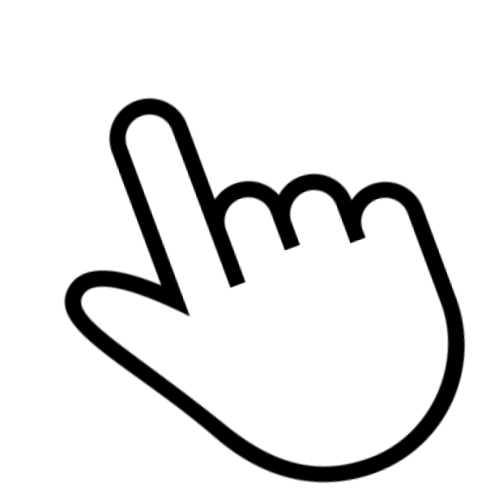 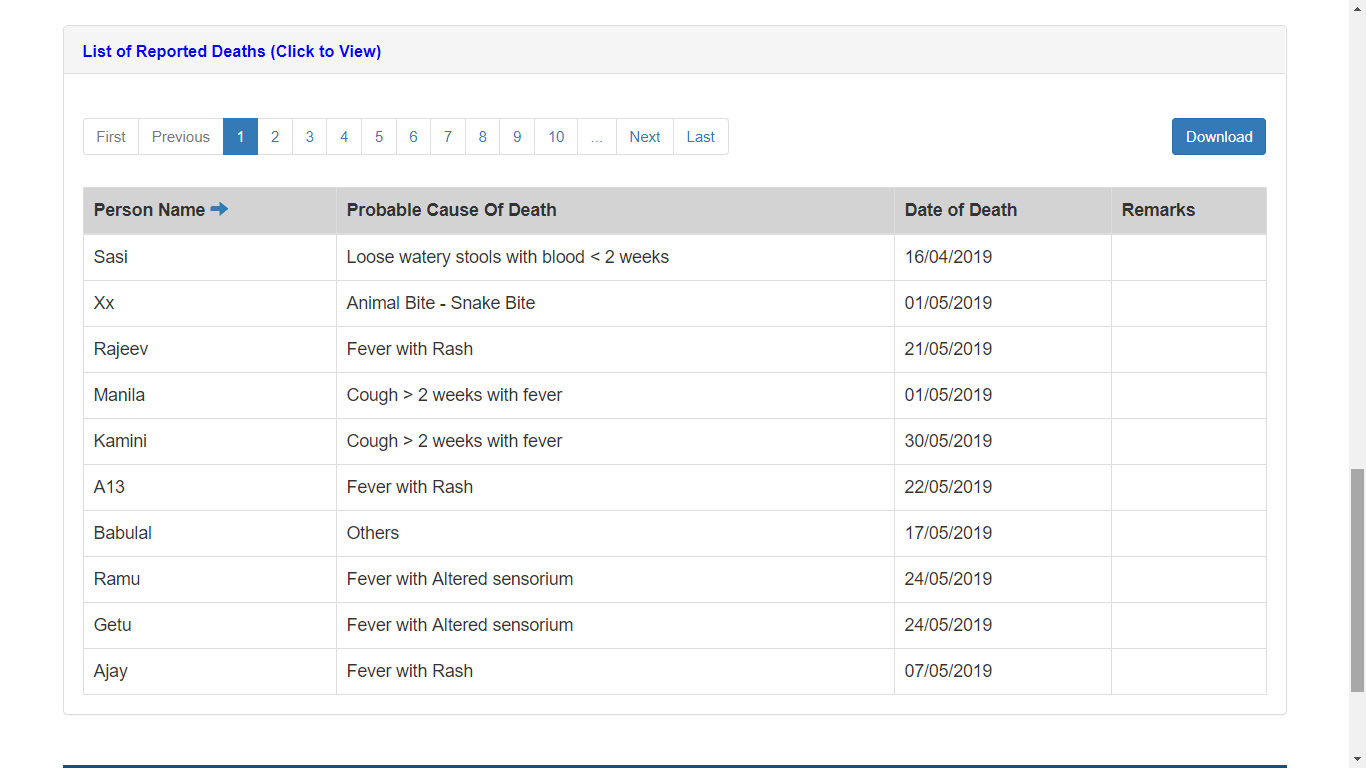 The lower part of the report contains the list of the deaths reported through S form; one can download the .csv file by clicking on “Download”
By selecting “Include data from Desktop” and deselecting / not selecting “Include data from Mobile app”, one can see the summary of the cases reported through the desktop version only;  You cannot get the line list or location of these cases on map as only aggregate data can be submitted through desktop version
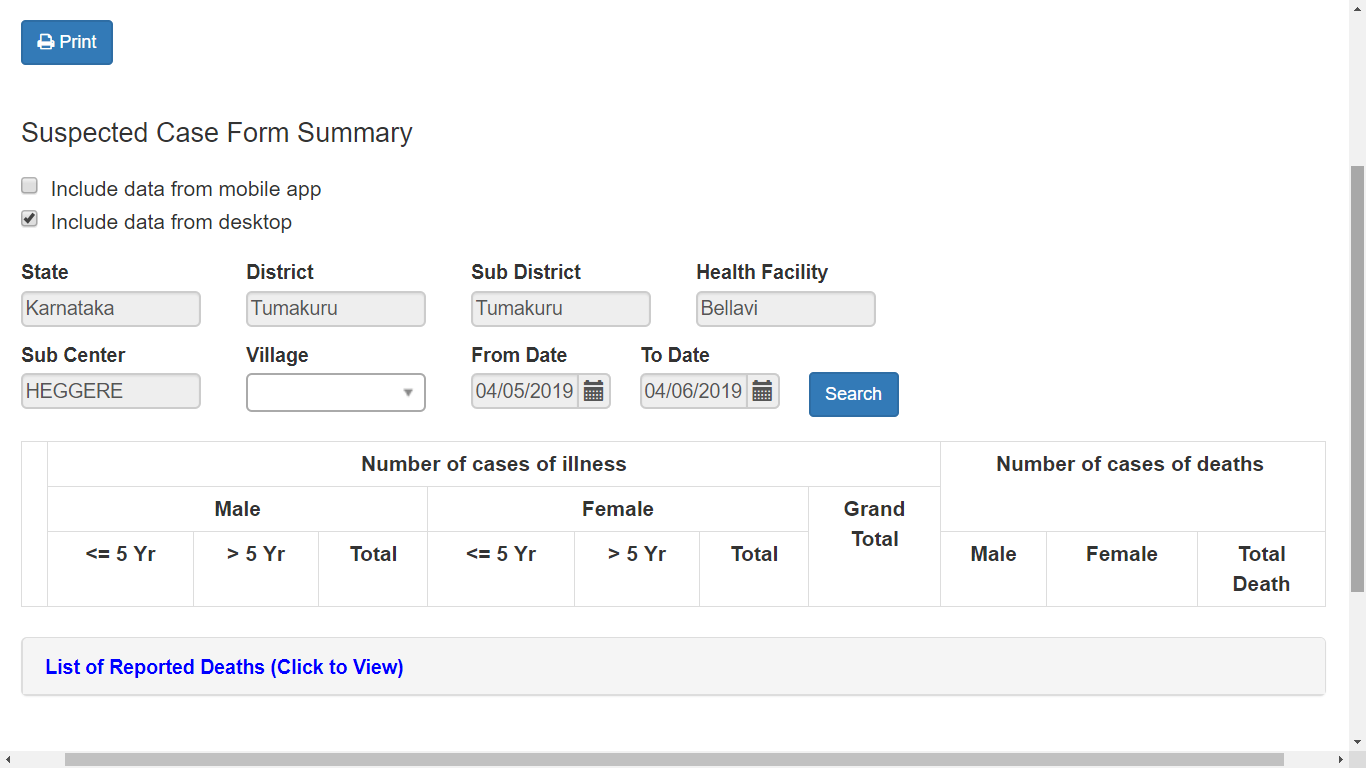 By selecting both “Include data from Mobile app” and “Include data from Desktop”, one can see the summary of all the cases reported through the mobile app and desktop version; But the line list and the location in the map would be available for the cases entered through mobile app only
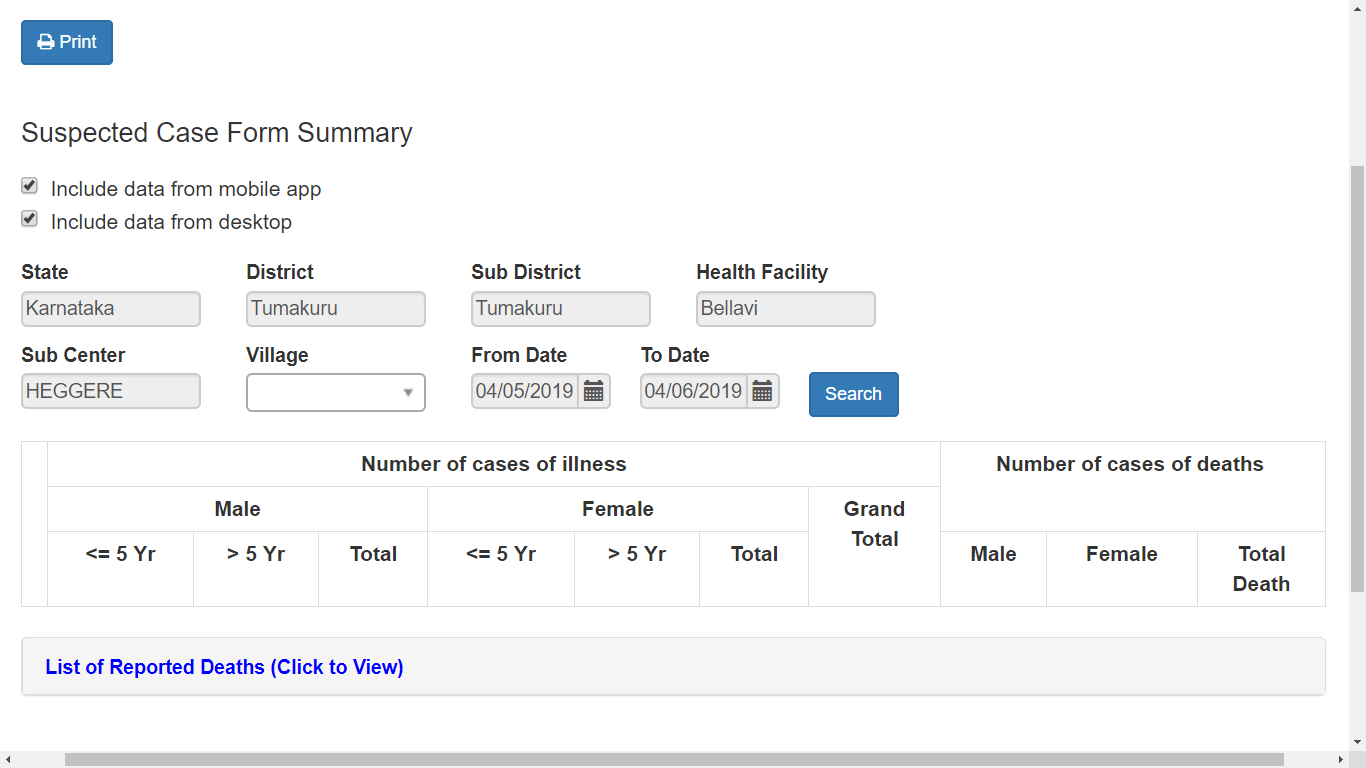 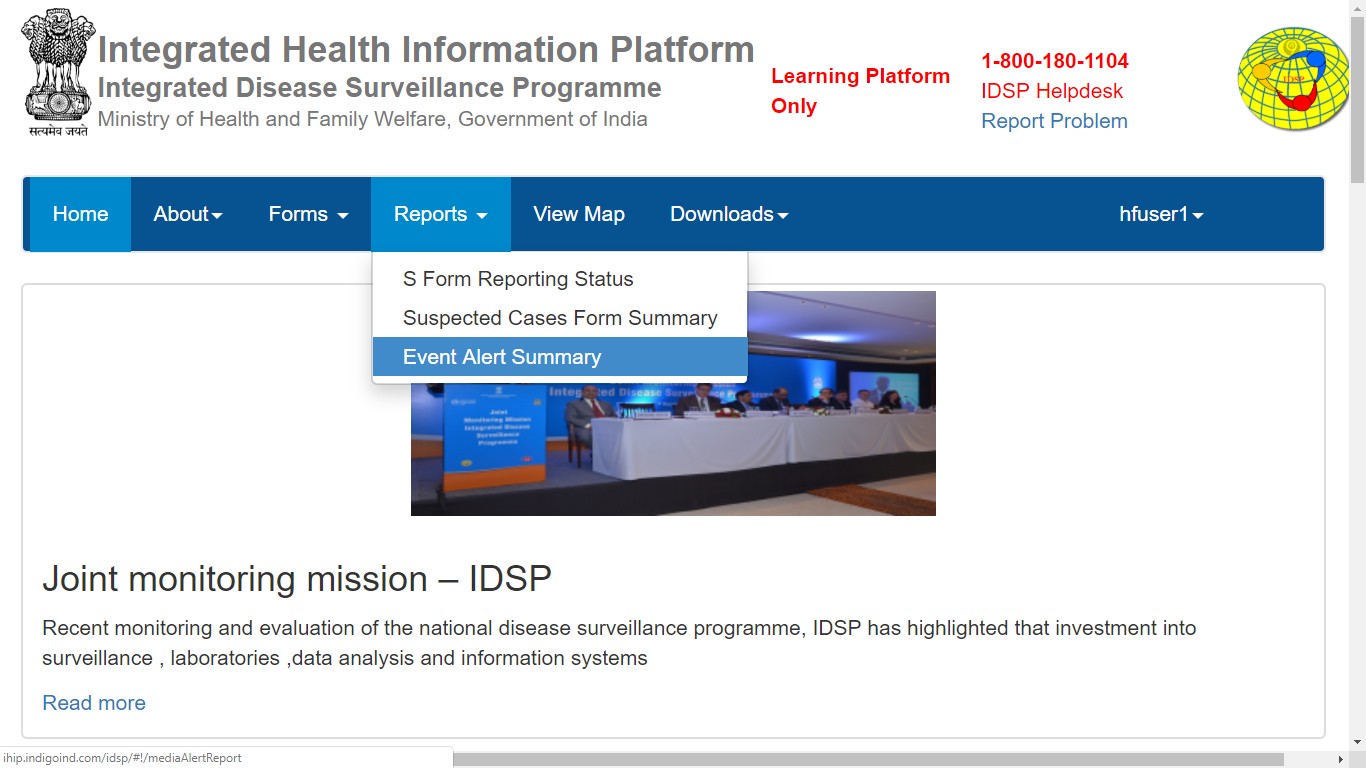 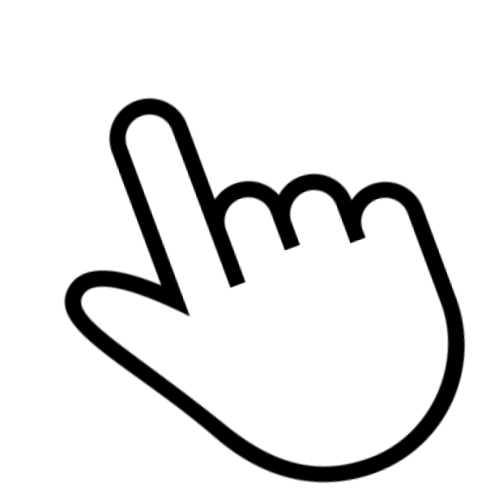 Reports  Event Alert Summary
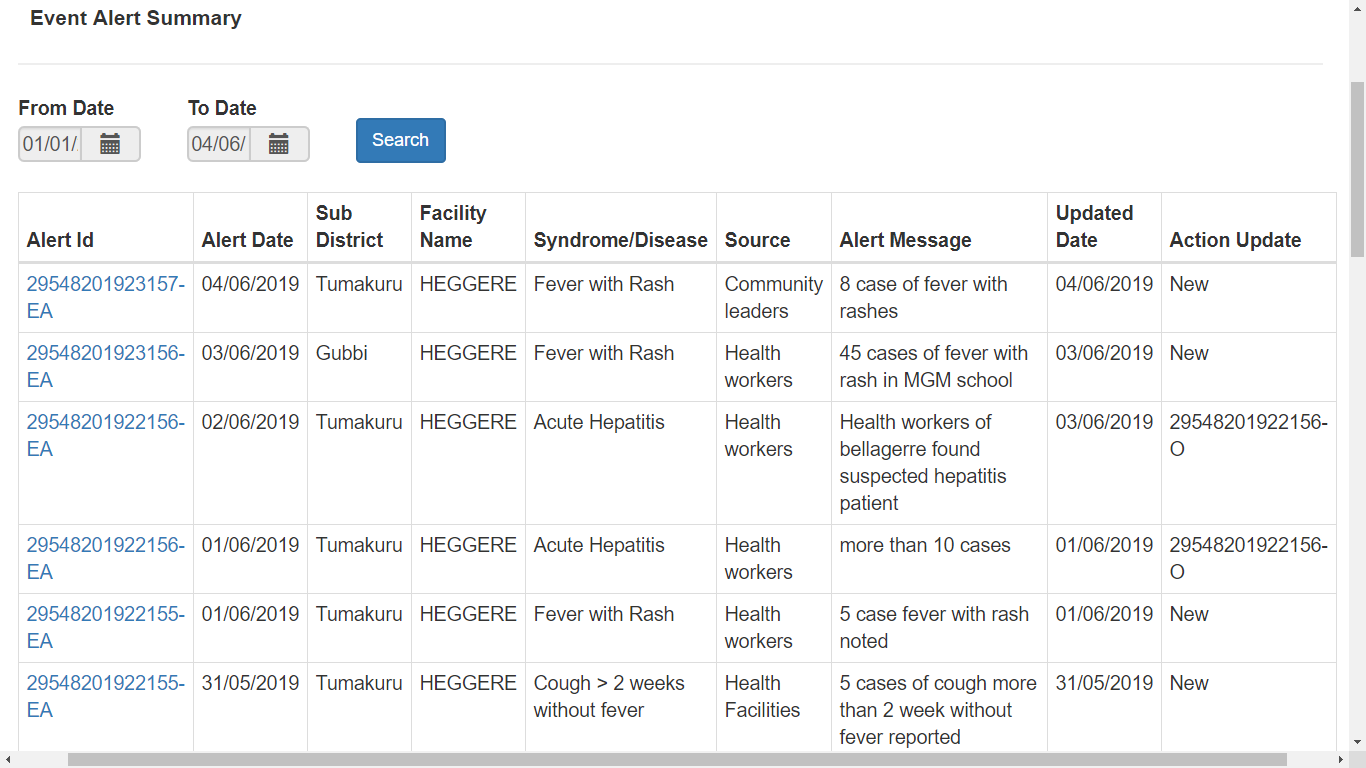 One can get the list of all the Events flagged by the Health Worker through mobile app or desktop version of IHIP-IDSP; one can change “From Date” and “To Date” as per requirement
One can get more details about a particular event by clicking on Event Alert ID
Thank You